בסיס ומימד
1
אם:
יקראו בסיס ל
וקטורים
מ"ו,
הגדרה: יהא
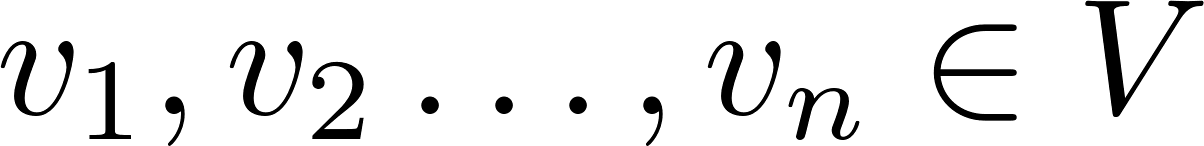 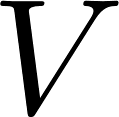 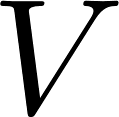 הם בת"ל וגם פורשים את
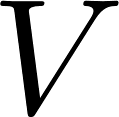 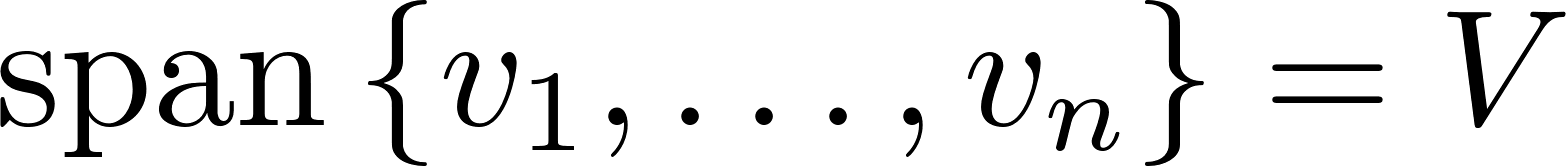 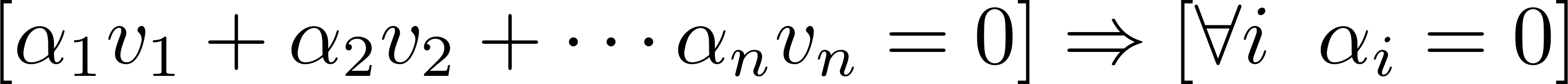 2
משפט: עבור                     מטריצה ריבועית, מתקיים:
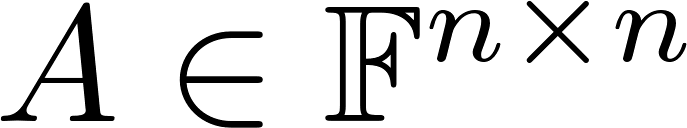 עמודות A פורשות את
הפיכה
עמודות A בת"ל
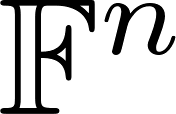 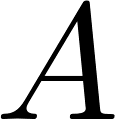 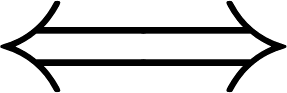 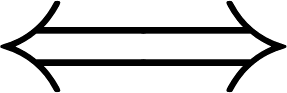 עמודות A בסיס ל
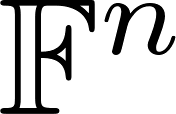 3
אם:
יקראו בסיס ל
וקטורים
מ"ו,
הגדרה: יהא
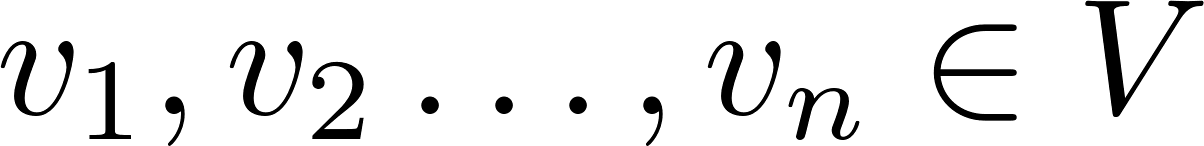 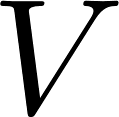 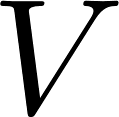 הם בת"ל וגם פורשים את
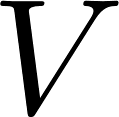 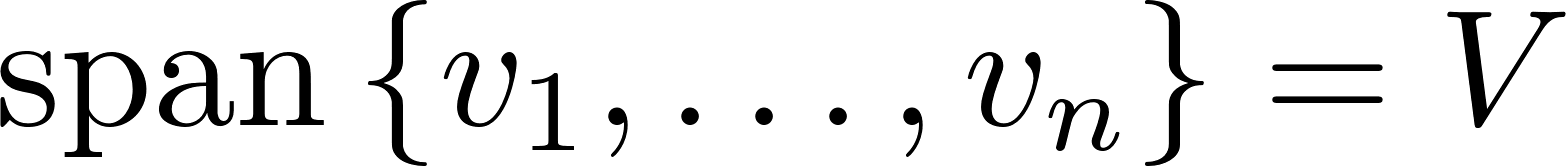 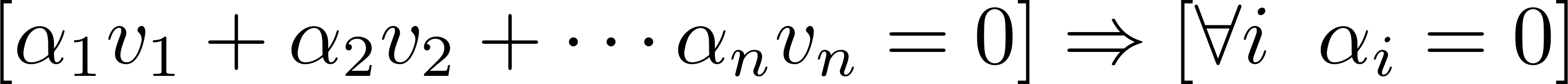 בסיס!
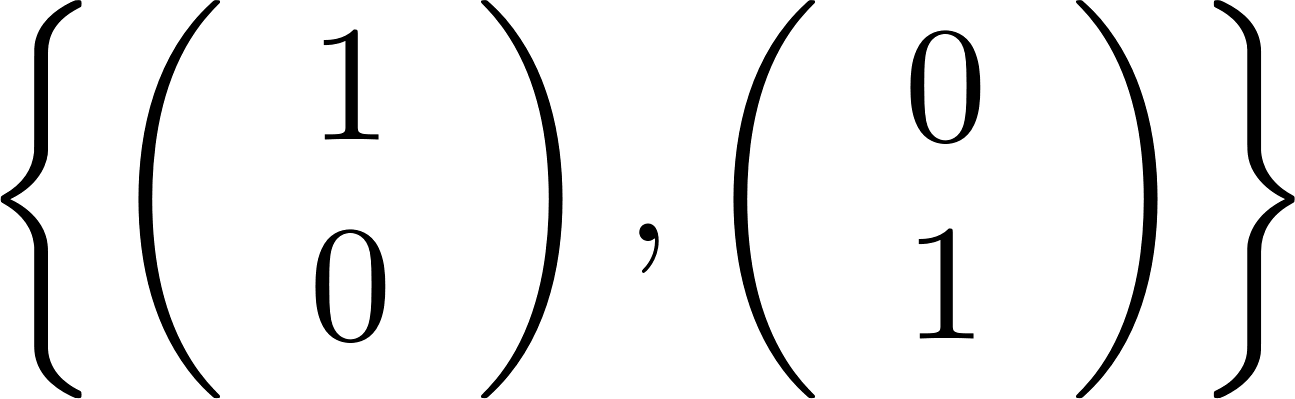 דוגמה:
הפיכה
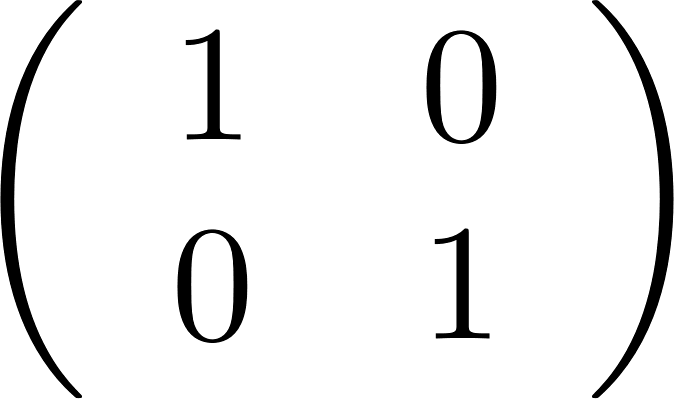 שהרי
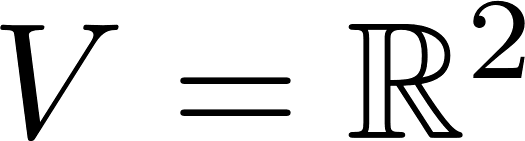 בסיס!
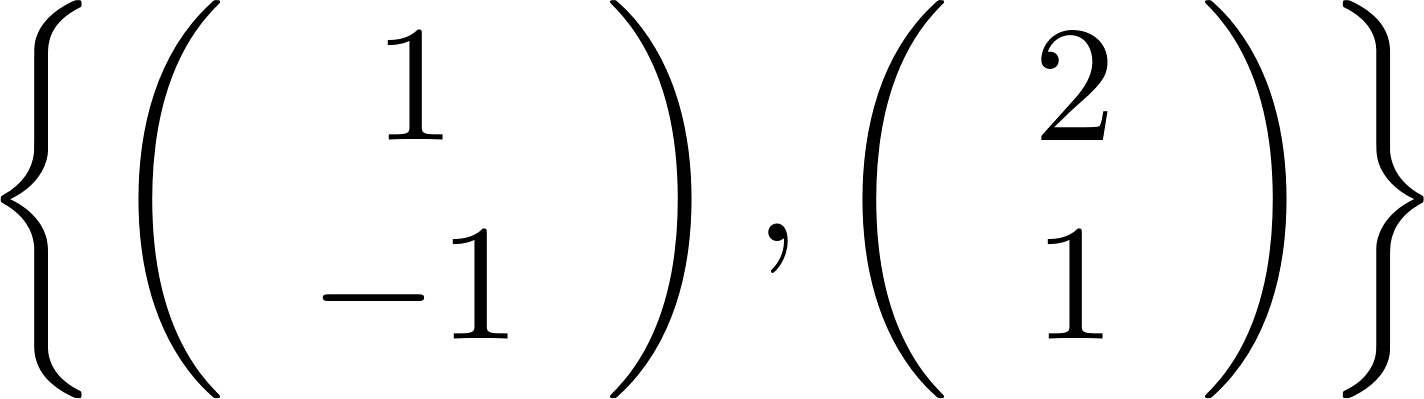 הפיכה
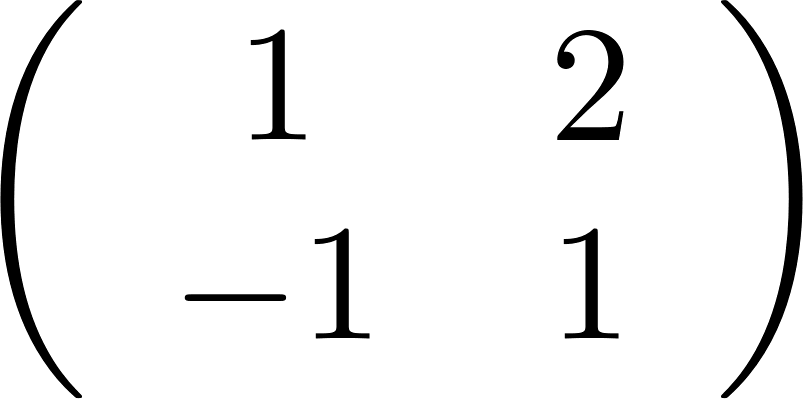 שהרי
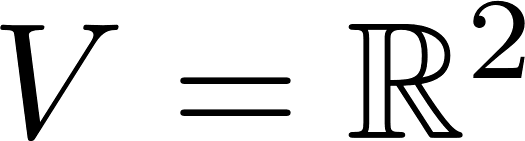 מסקנה: למרחב וקטורי יכולים להיות כמה וכמה בסיסים שונים!
4
אם:
יקראו בסיס ל
וקטורים
מ"ו,
הגדרה: יהא
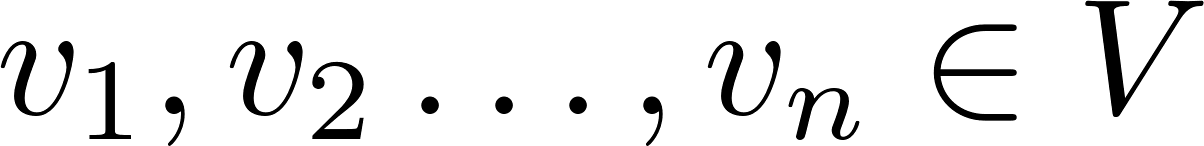 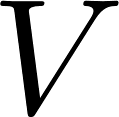 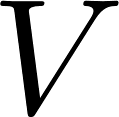 הם בת"ל וגם פורשים את
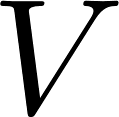 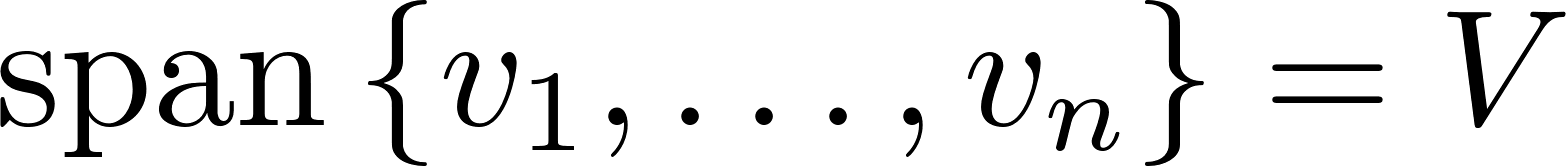 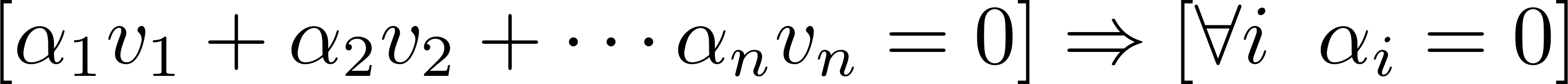 יש בדיוק n איברים.
טענה: בכל בסיס של
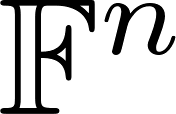 הוכחה:
לא בת"ל
הם לא היו בת"ל
אם היו יותר מ n  איברים
בסיס
הם לא היו פורשים את
אם היו פחות מ n  איברים
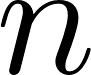 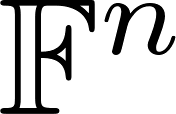 לא פורש
5
קיים בסיס. בנוסף, כל שני בסיסים באותו גודל.
מ"ו,
משפט: לכל
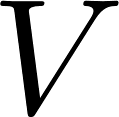 ומסומן ב
גודל זה נקרא המימד של
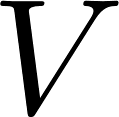 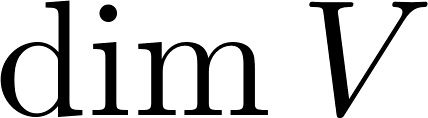 בסיס!
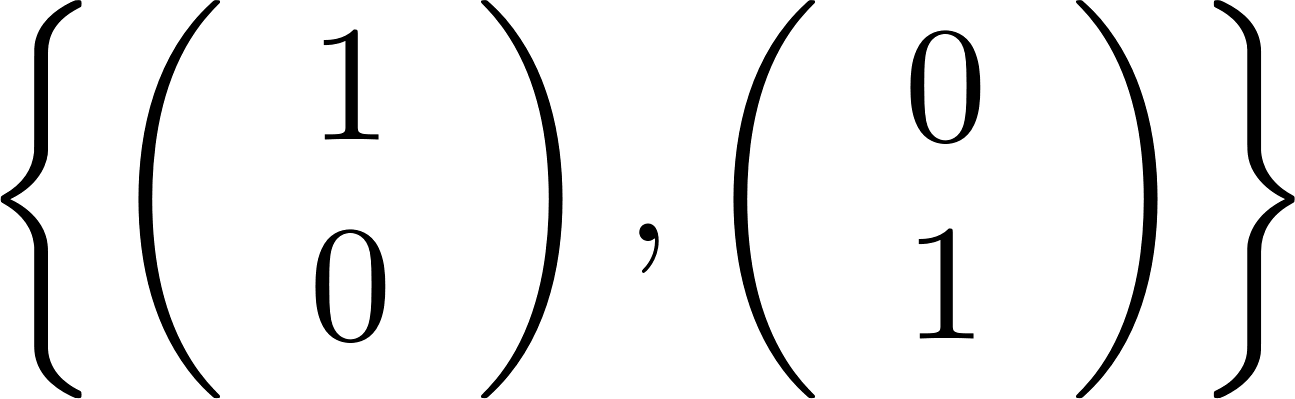 דוגמה:
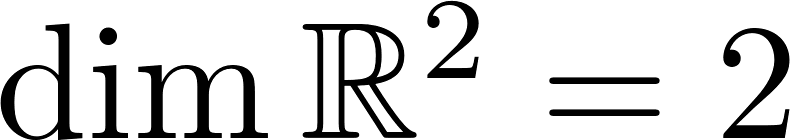 בסיס!
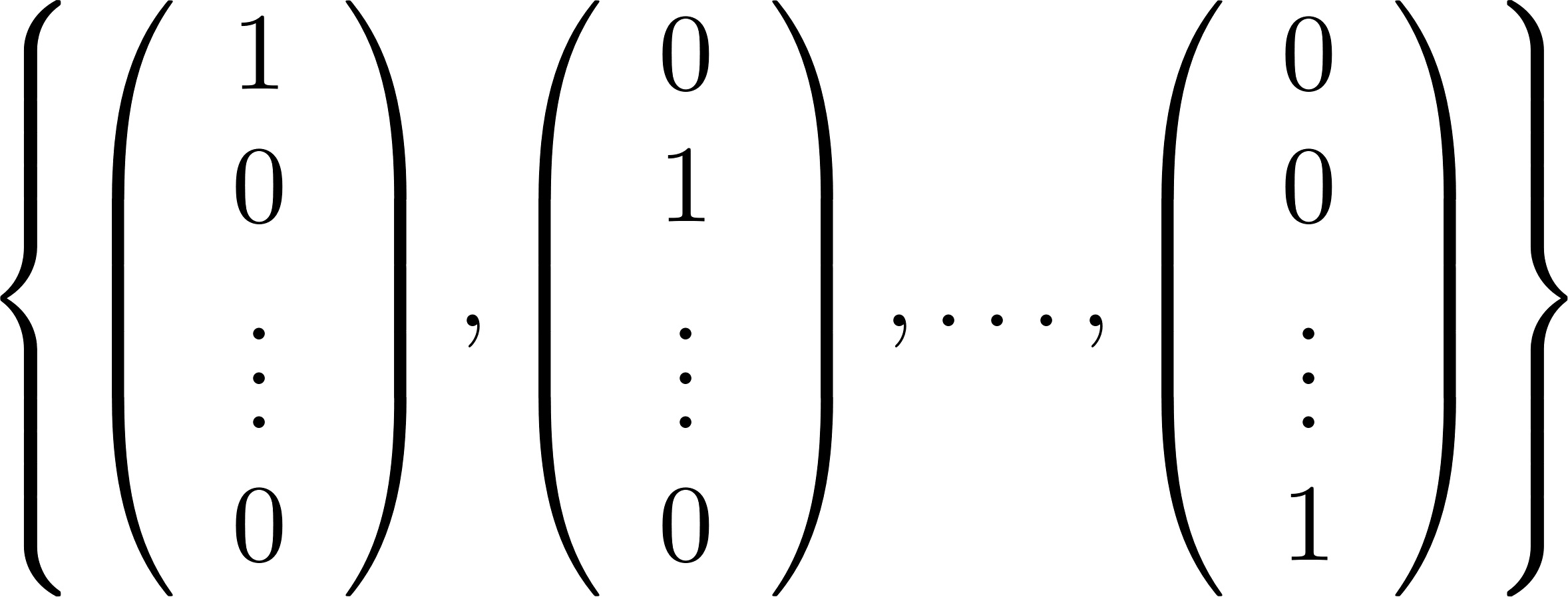 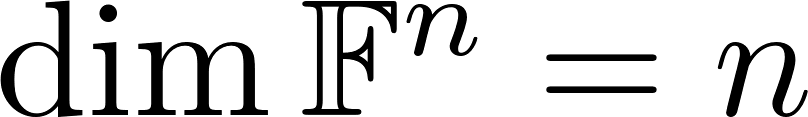 6
בסיס ולכן
מתקיים כי
דוגמה:
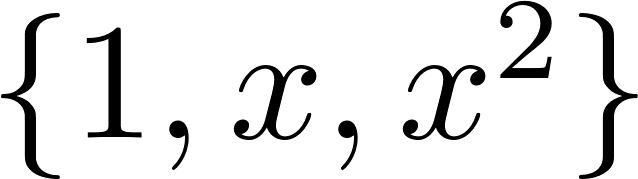 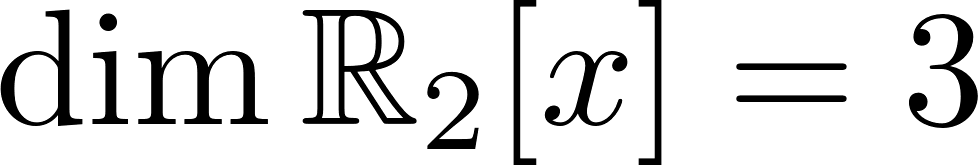 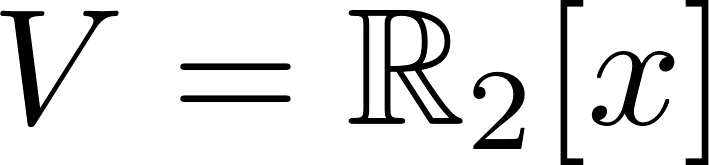 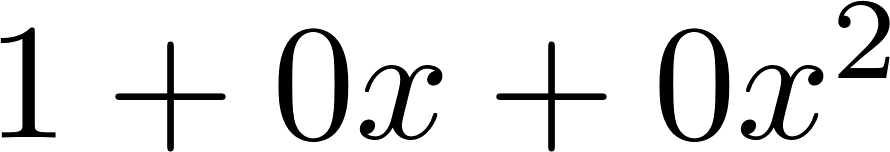 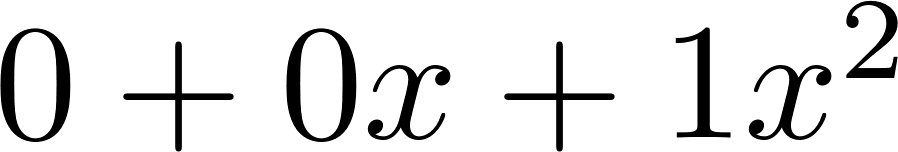 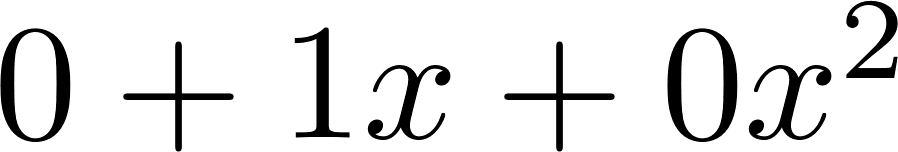 הוכחה:
גורר כי
בת"ל:
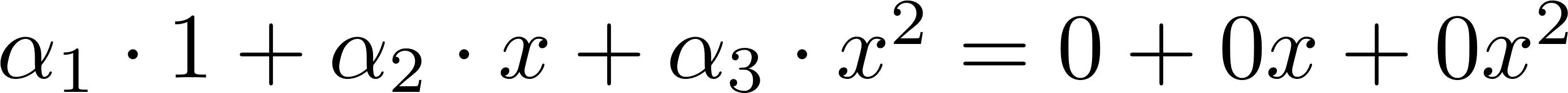 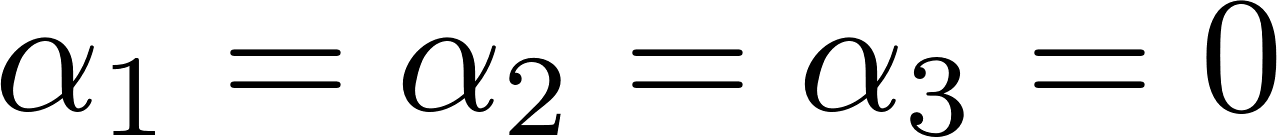 הוא צי"ל שלהם שהרי:
כל פולינום
פורשים:
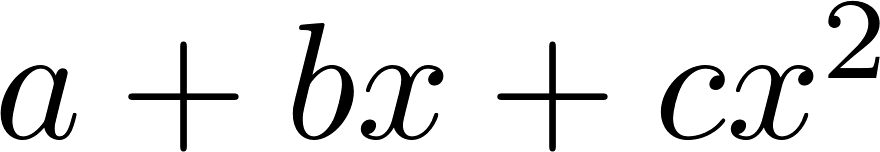 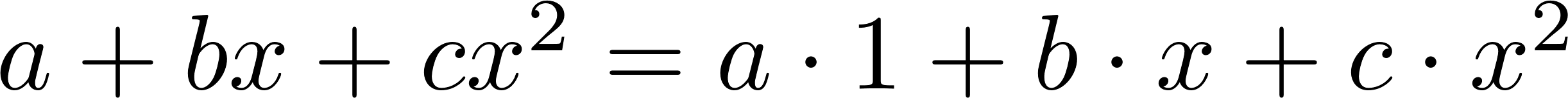 7
בסיס ולכן
מתקיים כי
דוגמה:
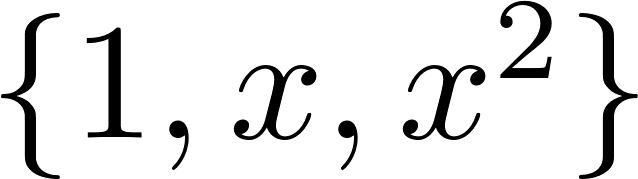 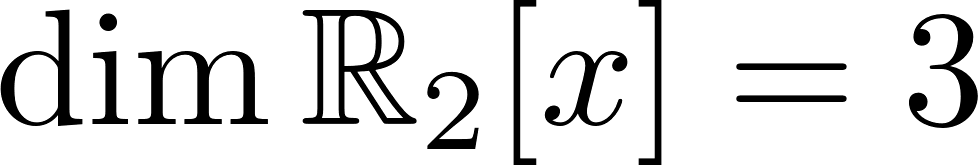 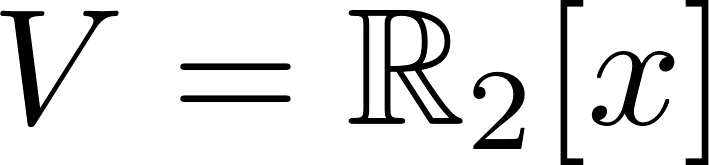 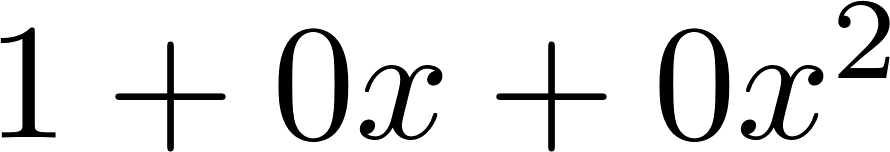 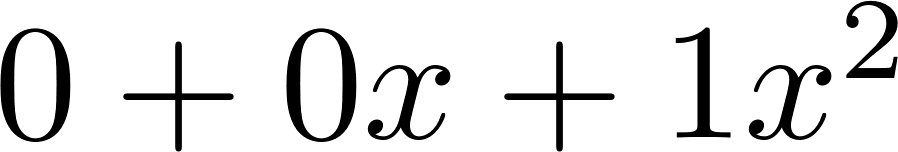 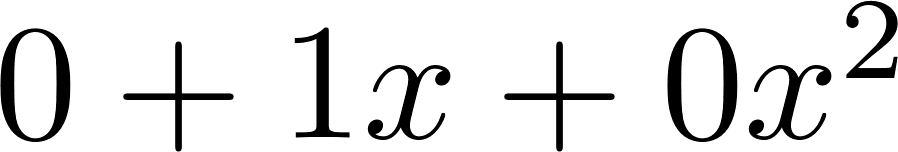 בסיס ולכן
מתקיים כי
באופן כללי:
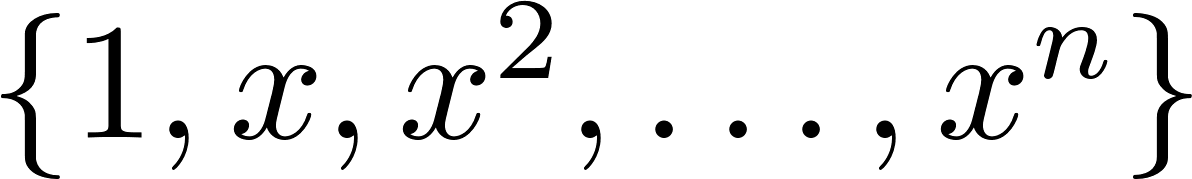 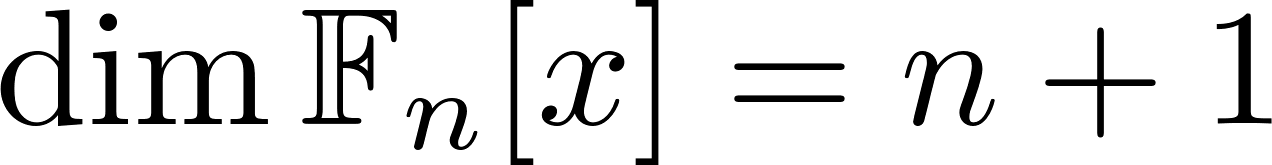 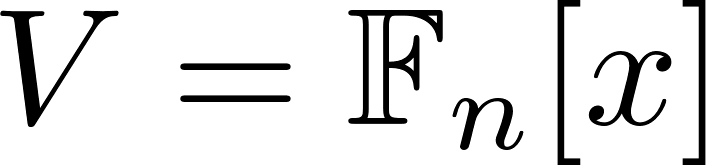 8
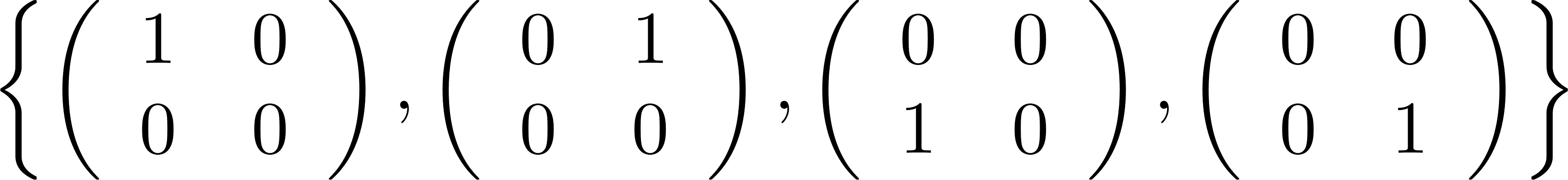 מתקיים כי
דוגמה:
בסיס
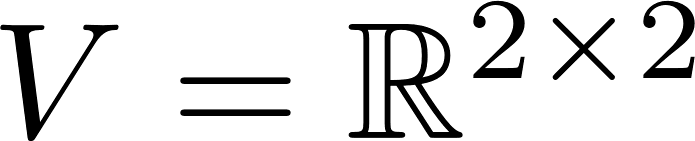 ולכן
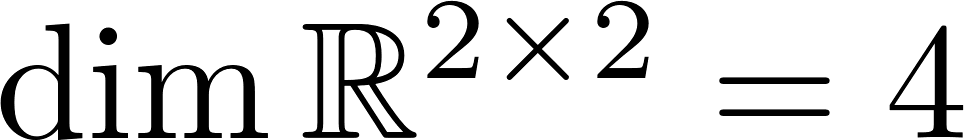 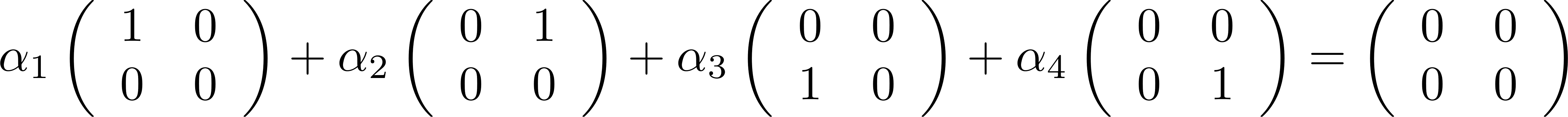 בת"ל:
הוכחה:
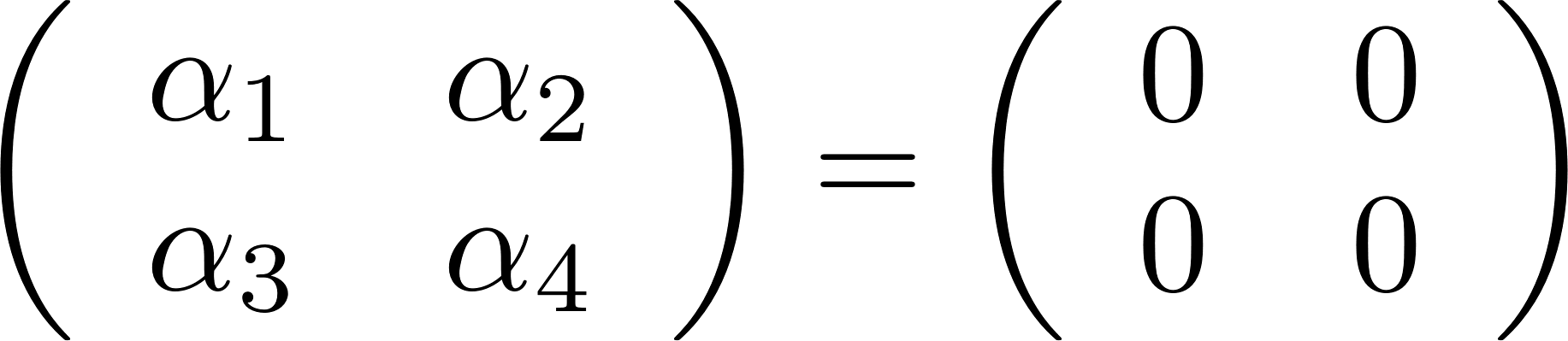 גורר כי
גורר כי
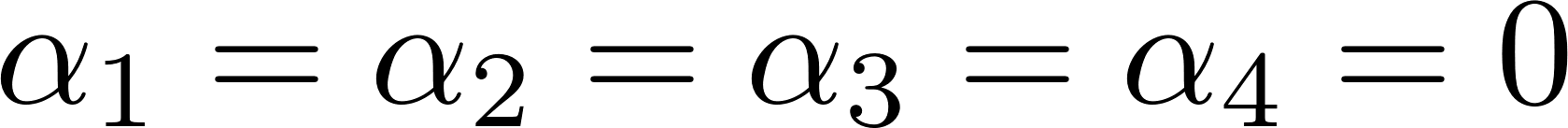 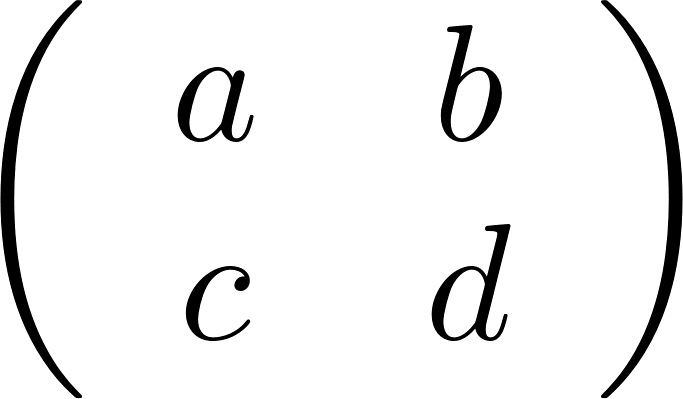 היא צי"ל שלהם שהרי:
כל מטריצה
פורשים:
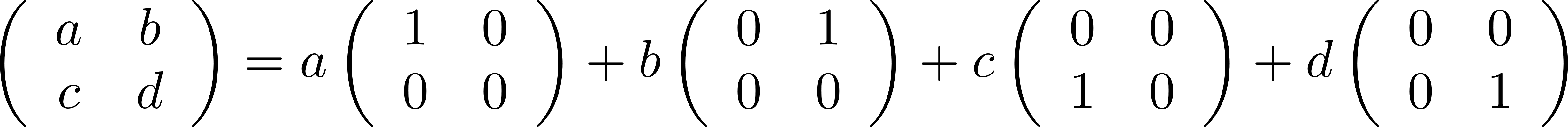 9
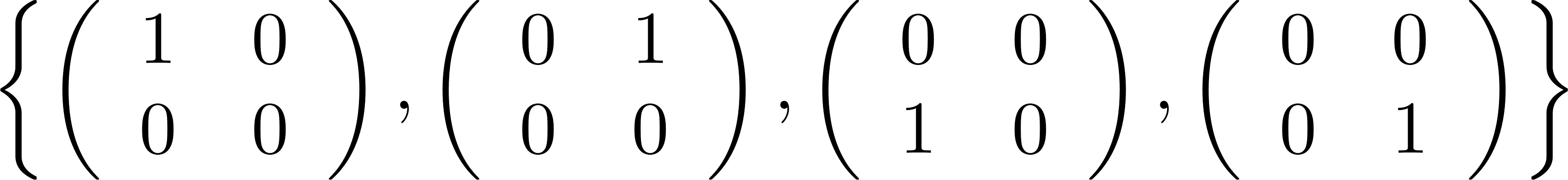 מתקיים כי
דוגמה:
בסיס
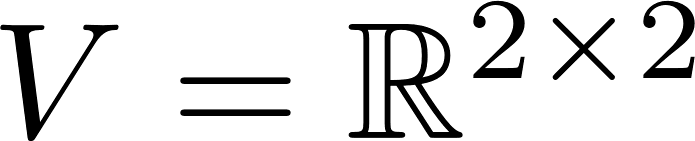 ולכן
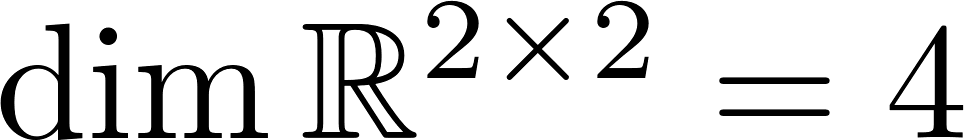 מתקיים כי
דוגמה:
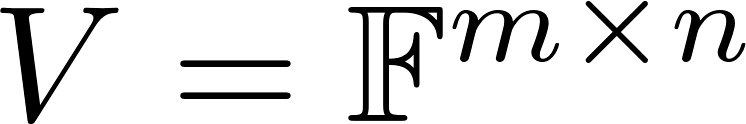 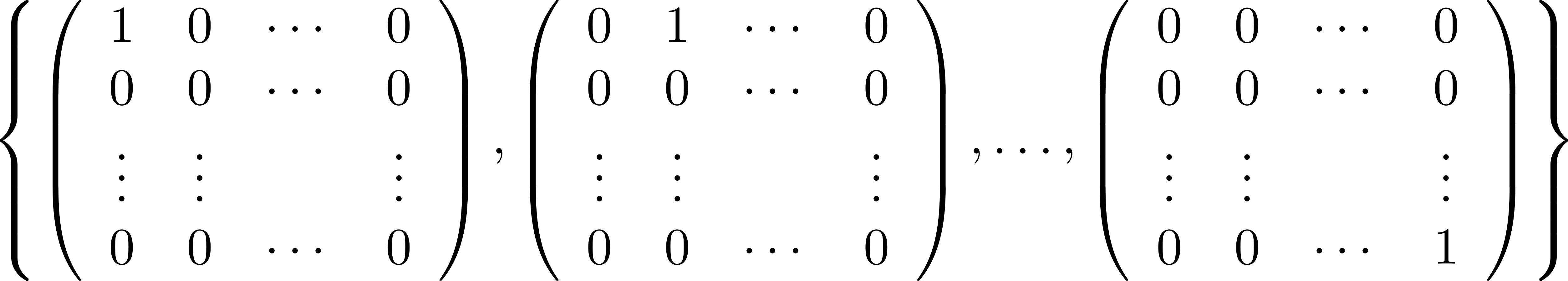 בסיס
ולכן
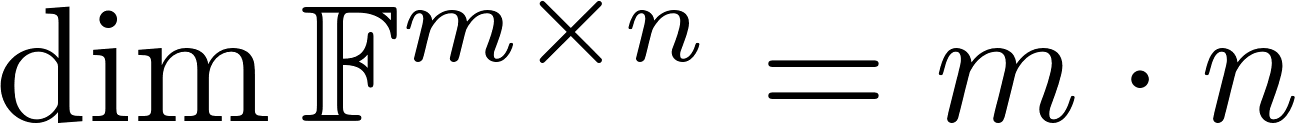 10
הוא מ"ו
דוגמה:
כי בת"ל ולפי הגדרה
בסיס
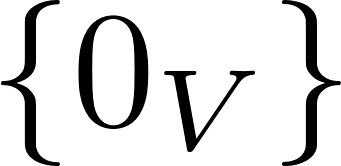 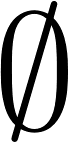 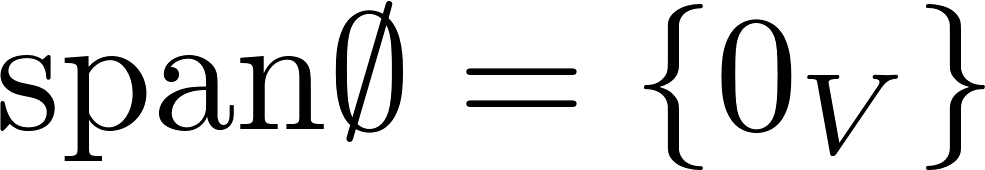 ולכן
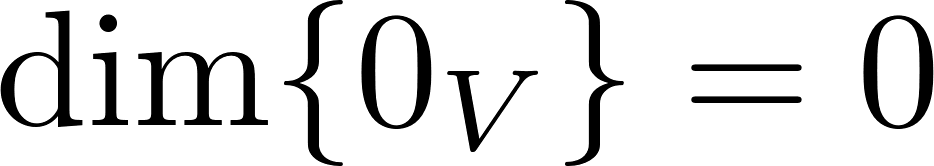 11
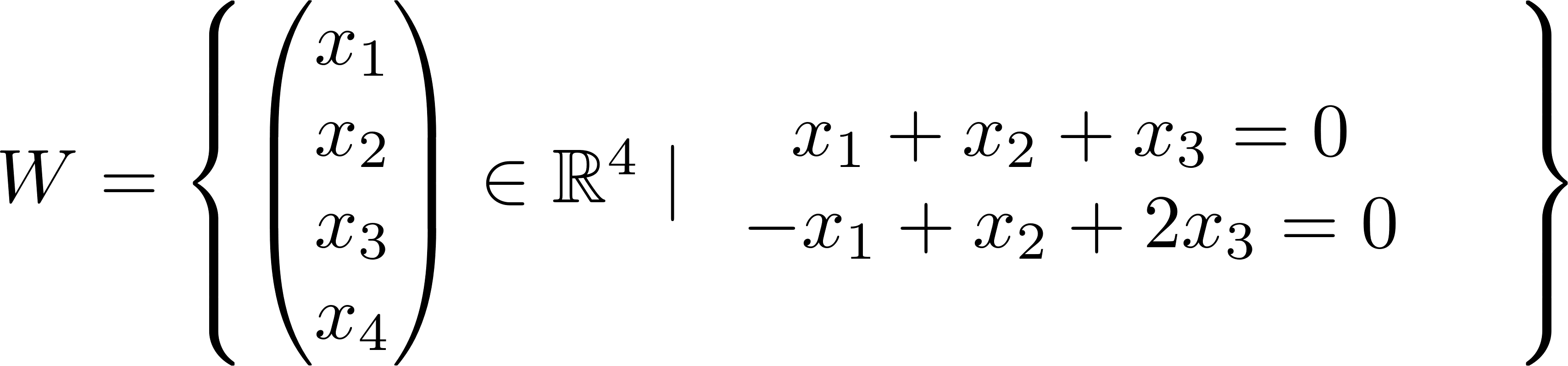 דוגמה:
מ"ו
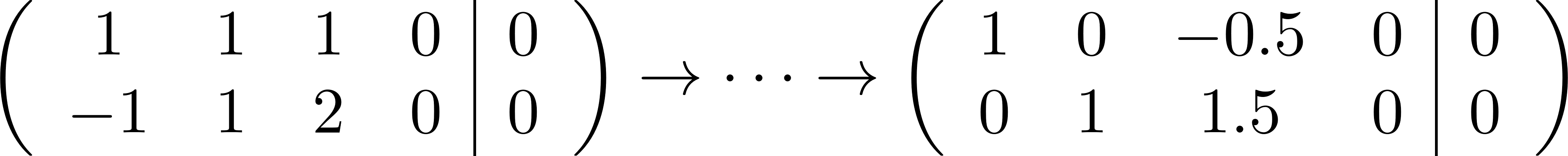 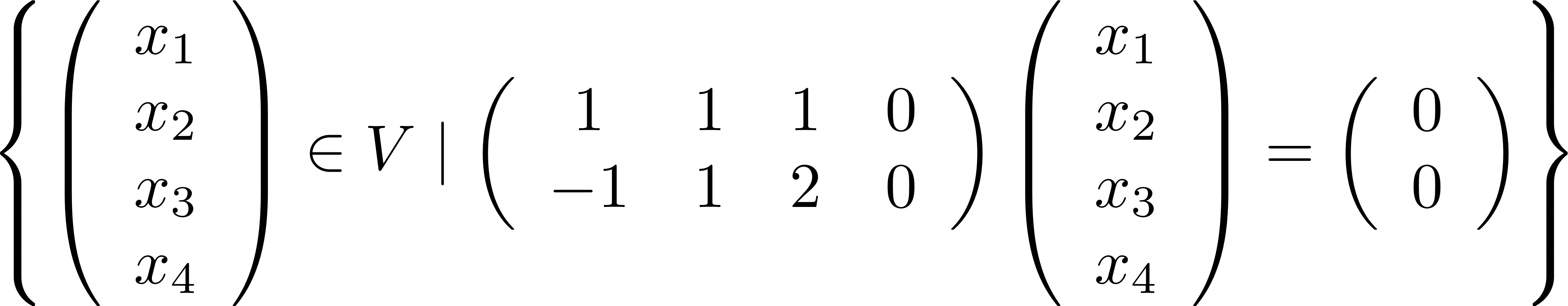 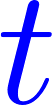 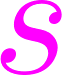 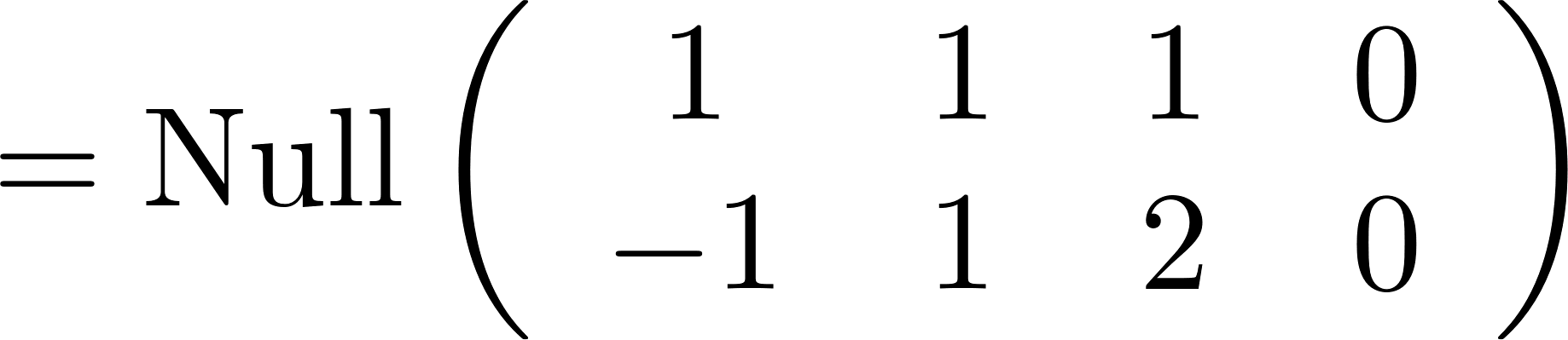 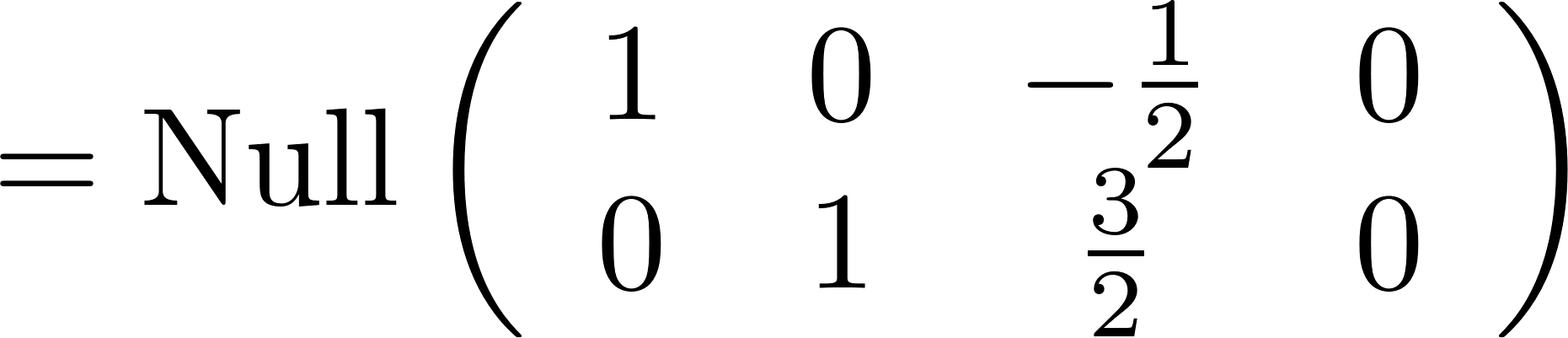 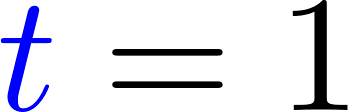 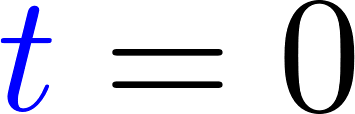 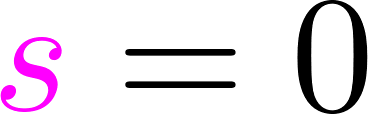 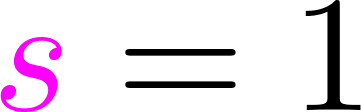 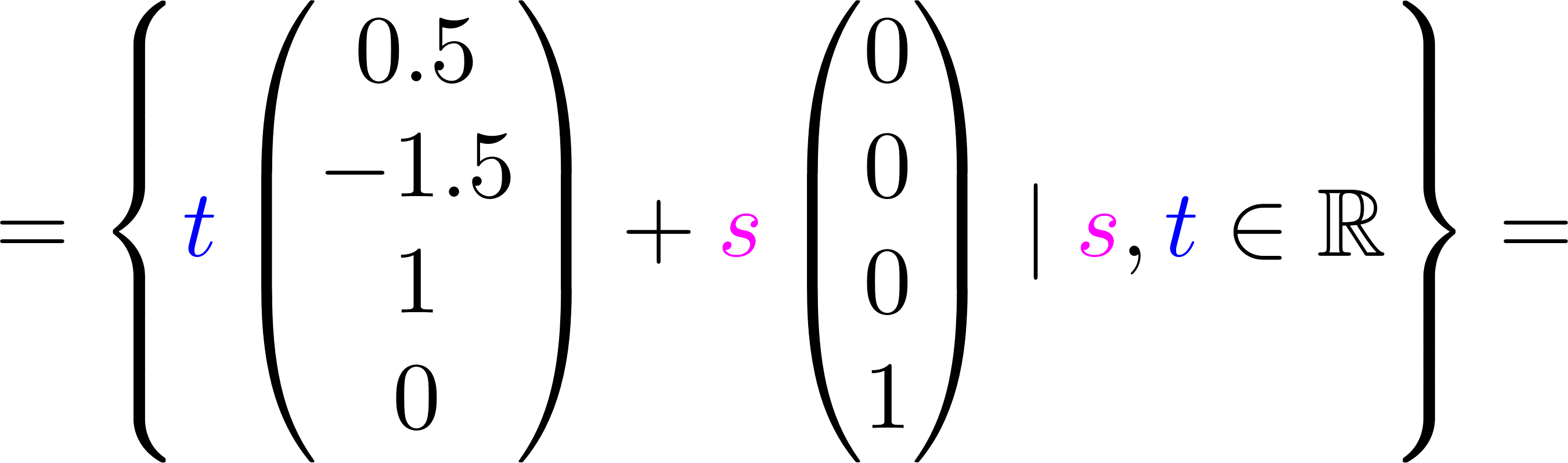 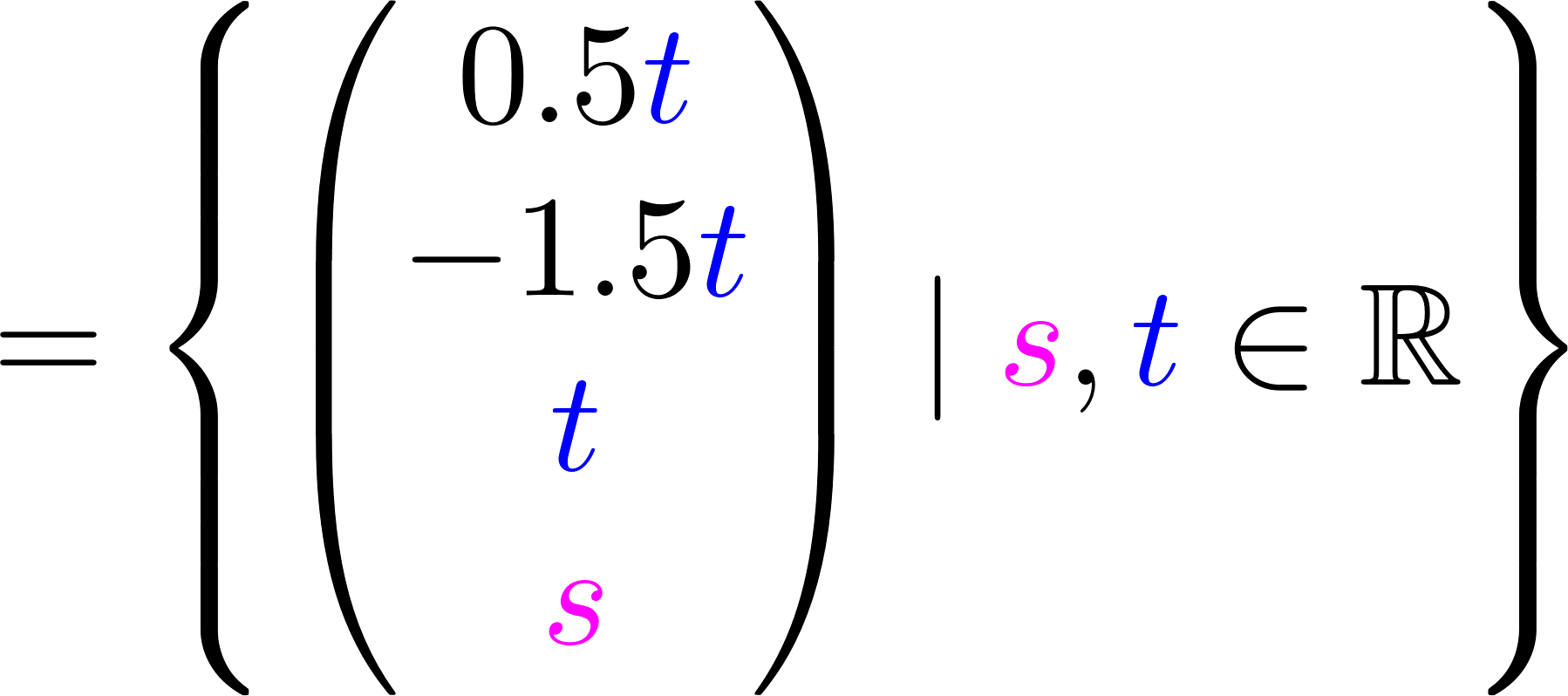 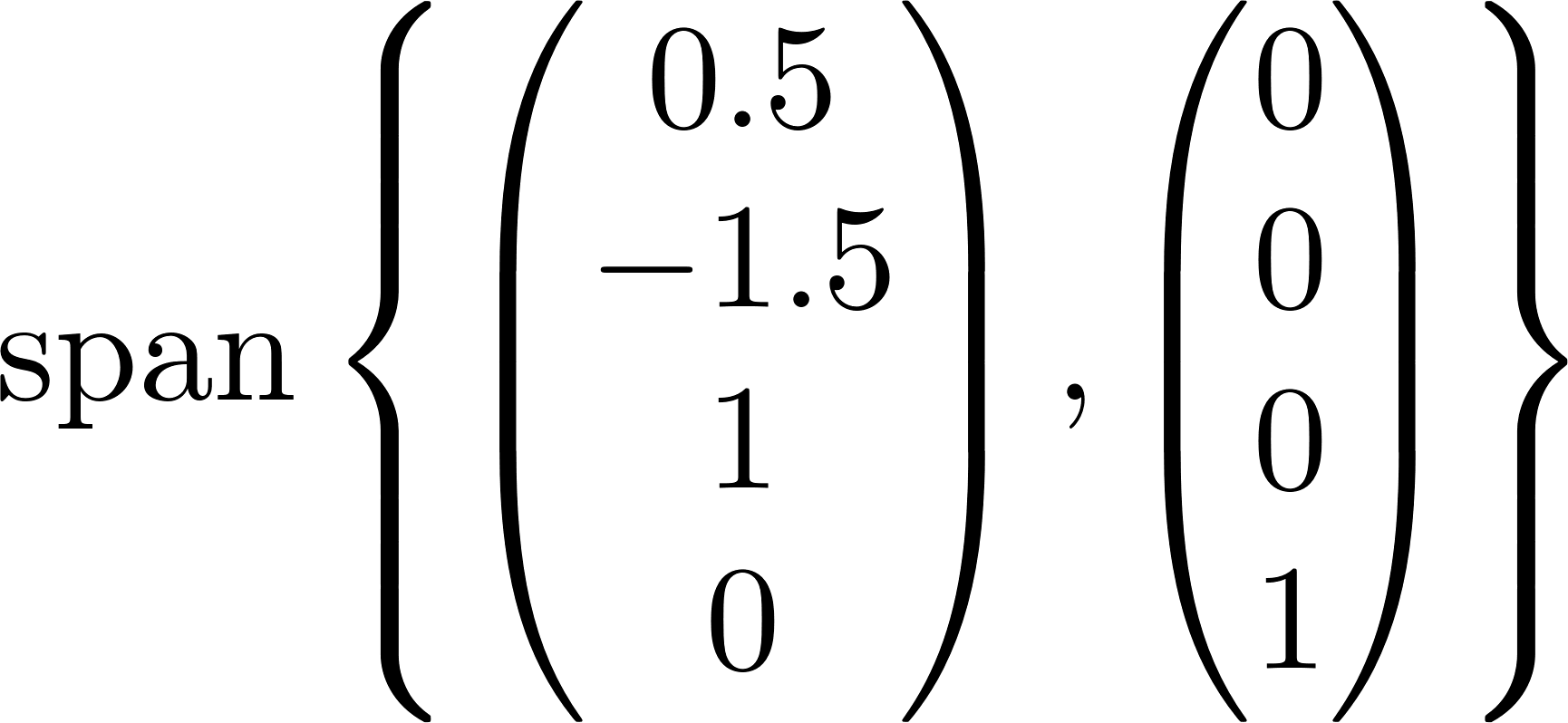 מכיוון שגם פורשים את W הם בסיס ל W
בת"ל.
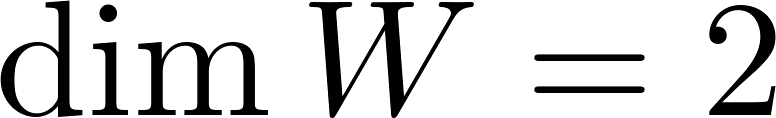 12
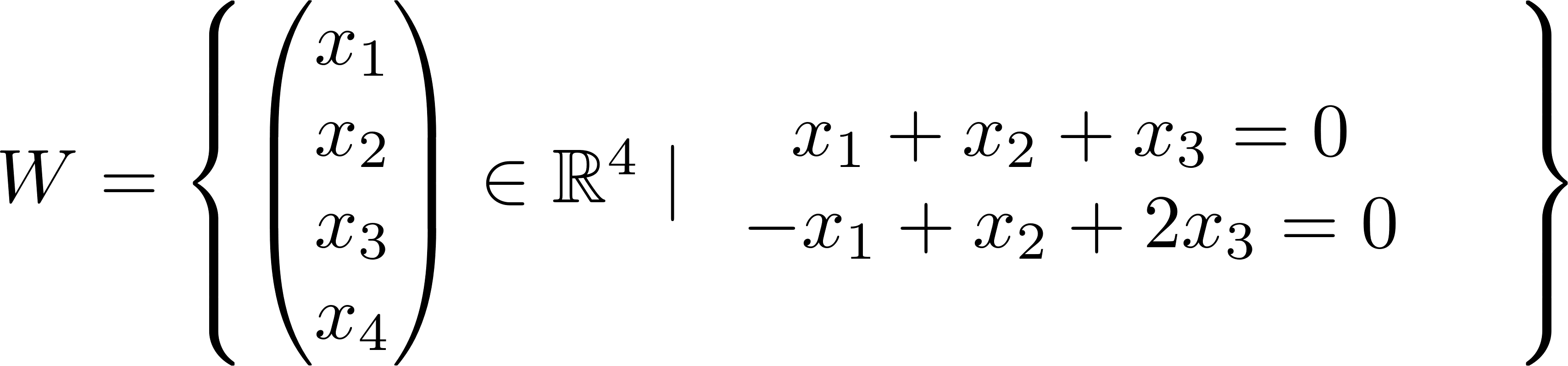 דוגמה:
מ"ו
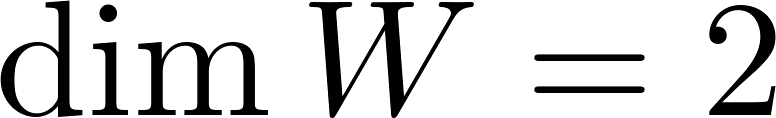 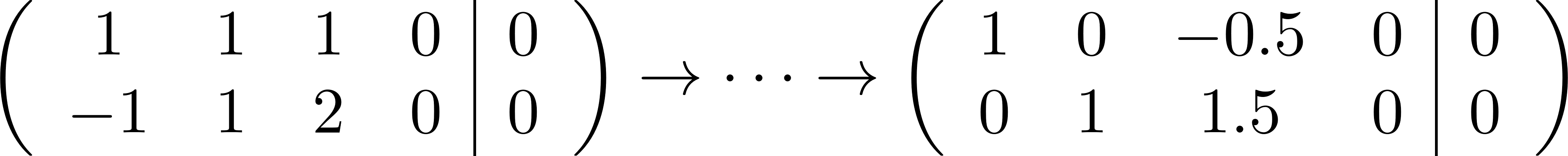 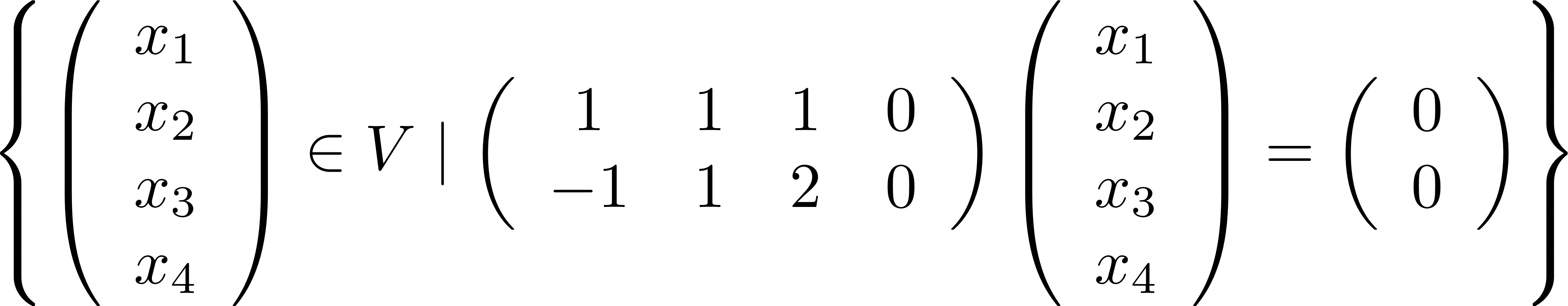 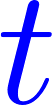 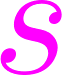 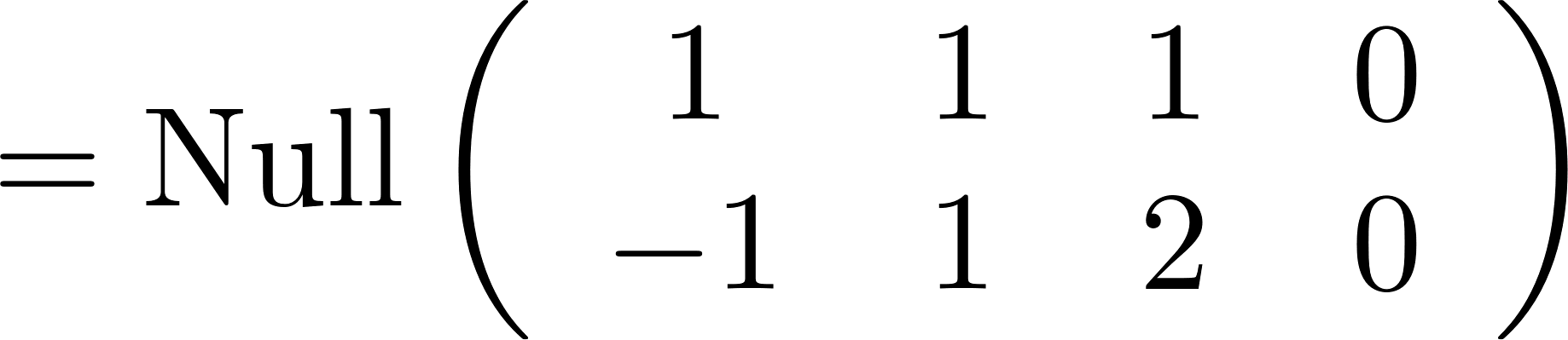 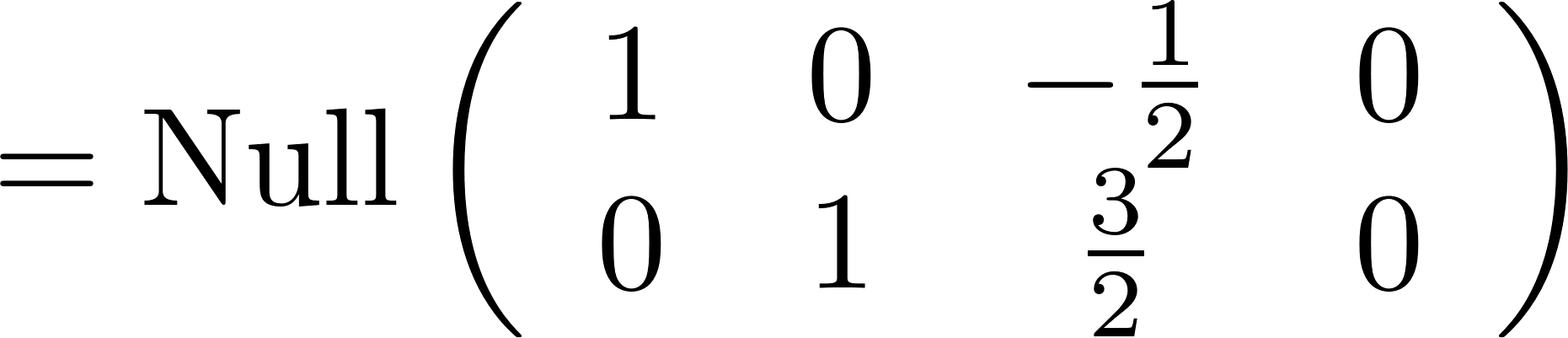 עובדה:
מספר עמודות ללא איבר מוביל בצורה מדורגת
מספר משתנים חופשיים
מתקיים כי:
באופן כללי, עבור
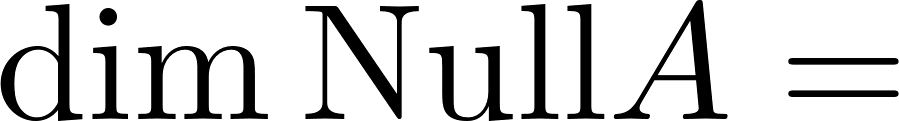 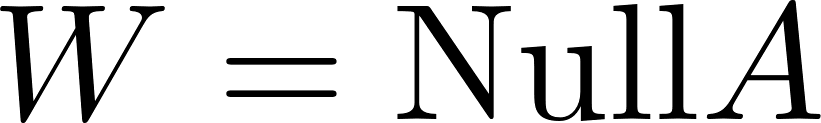 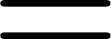 ובסיס מתקבל ע"י הצבת פרמטר אחד=1 וכל השאר =0
13
משפט:
בת"ל.
אז
אם
בת"ל.
מ"ו,
יהא
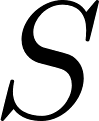 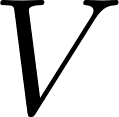 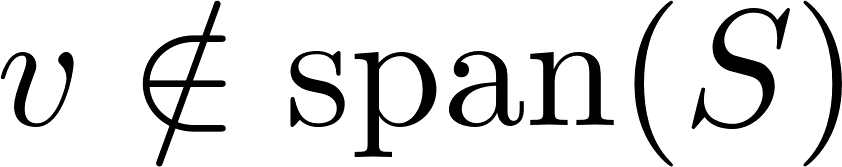 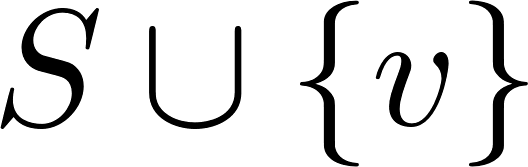 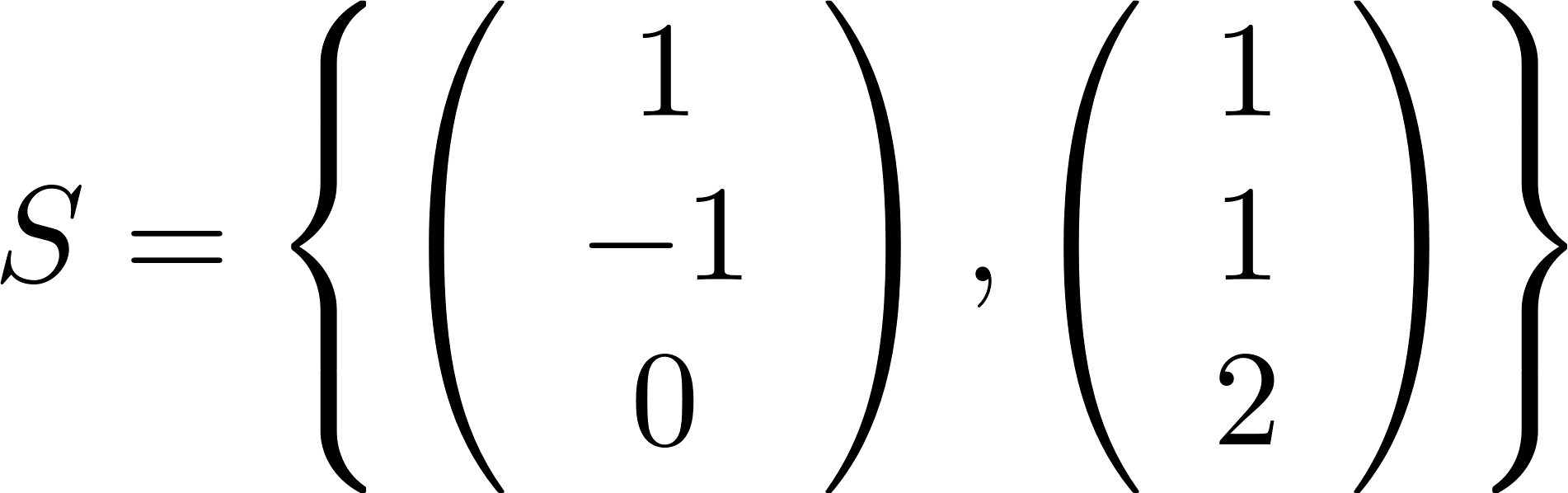 מצאו קבוצה בת"ל שמכילה אותה עם 3 איברים
הקבוצה
תרגיל:
ת"ק בת"ל של
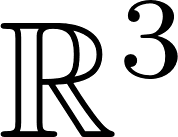 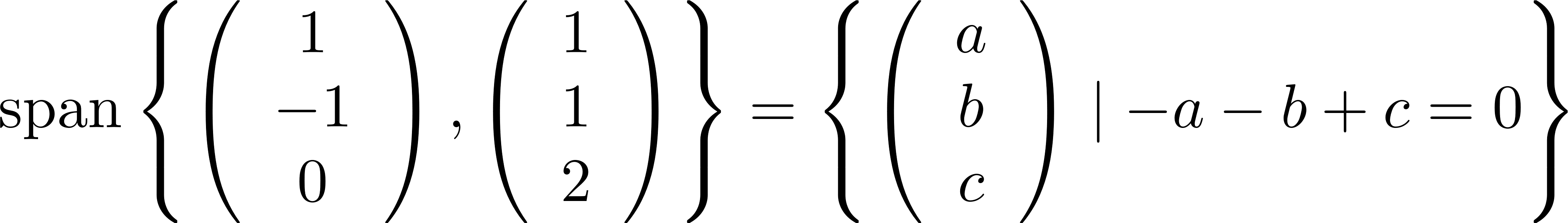 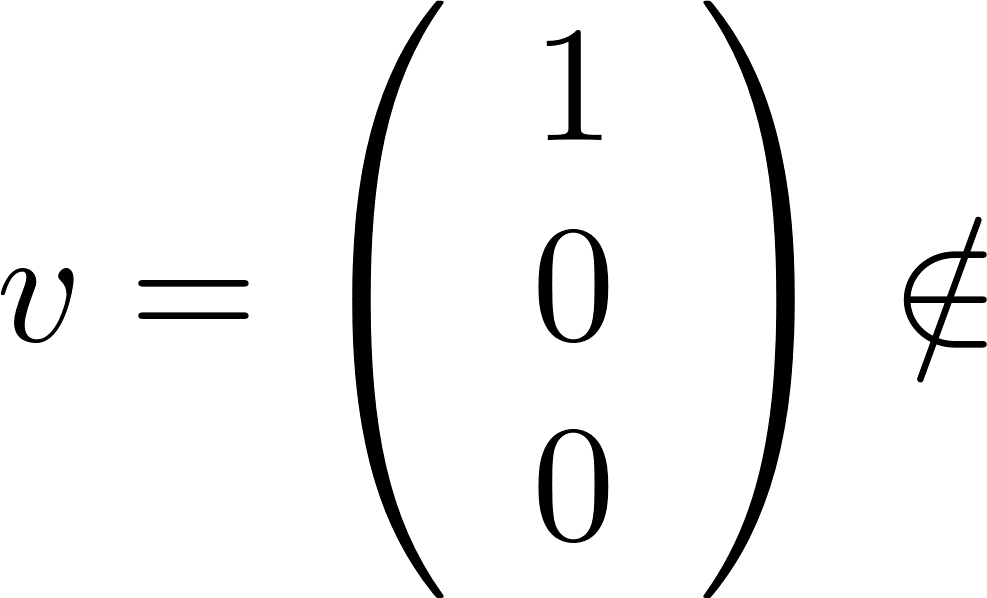 פתרון:
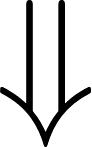 חישבנו כבר
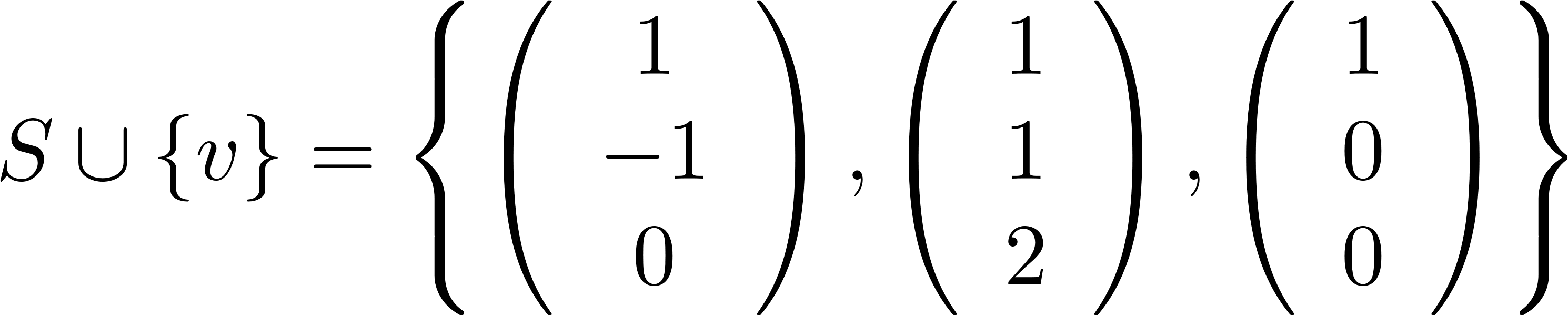 בת"ל.
14
משפט:
בת"ל.
אז
אם
בת"ל.
מ"ו,
יהא
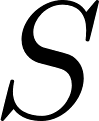 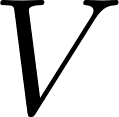 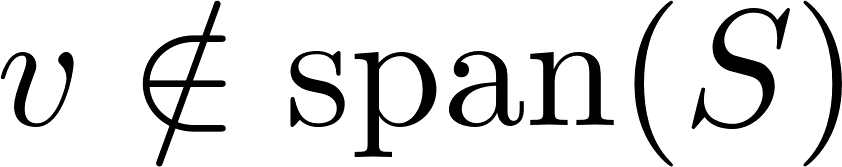 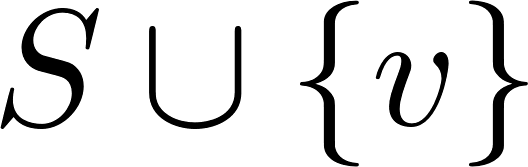 בת"ל.
ונראה כי
נסמן
הוכחה:
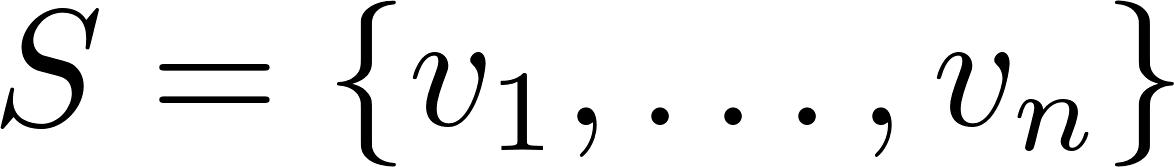 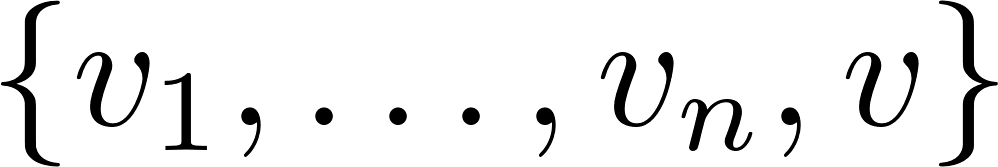 ונראה כי כל המקדמים בהכרח שווים ל 0
נניח
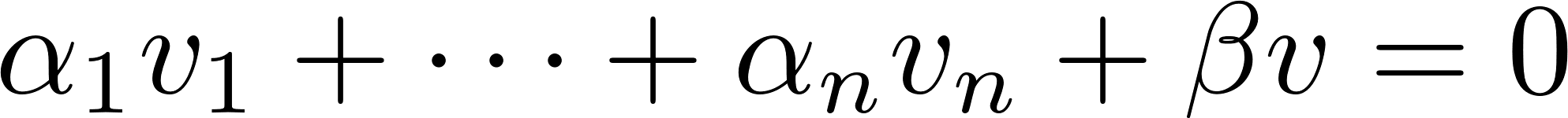 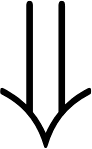 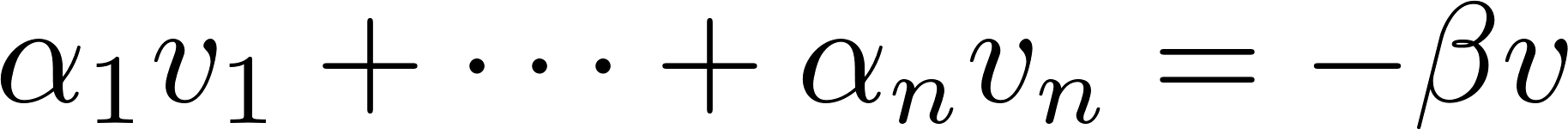 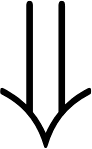 (
ונקבל כי
(כי אחרת נחלק ב
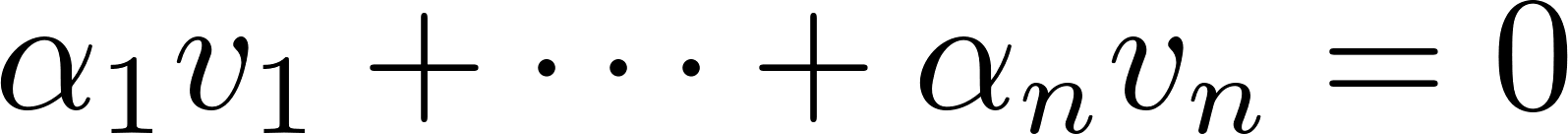 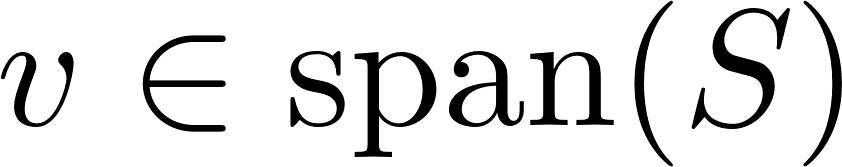 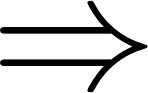 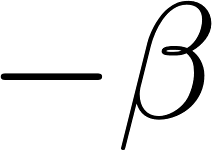 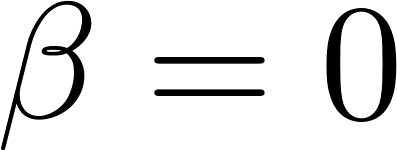 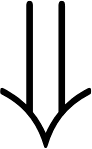 בת"ל.
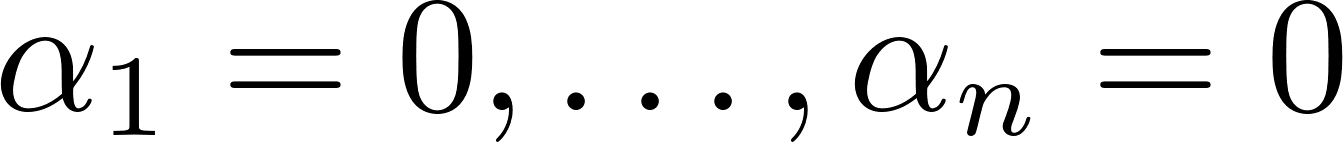 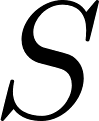 15
משפט:
בת"ל.
אז
אם
בת"ל.
מ"ו,
יהא
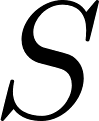 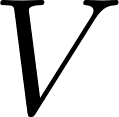 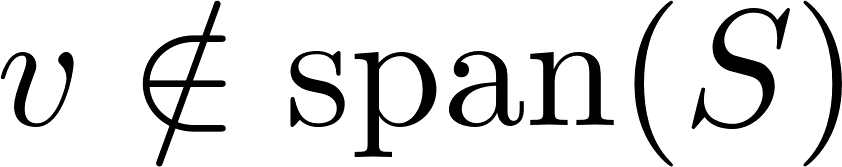 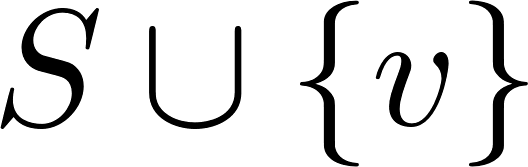 בת"ל מקסימאלית.
ניקח קבוצה
הוכחה:
לכל מ"ו יש בסיס
מסקנה:
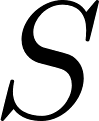 ואז נקבל כי
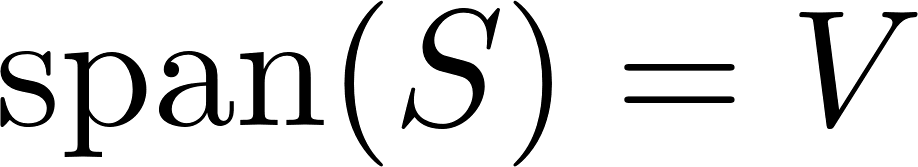 16
משפט:
בת"ל.
אז
אם
בת"ל.
מ"ו,
יהא
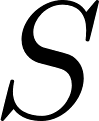 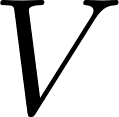 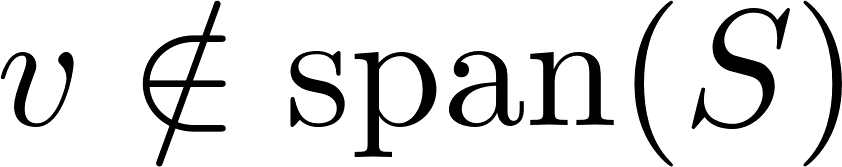 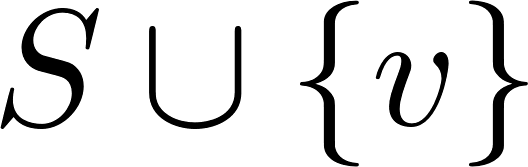 בת"ל מקסימאלית.
ניקח קבוצה
הוכחה:
לכל מ"ו יש בסיס
מסקנה:
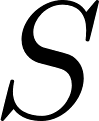 ניתן להשלים לבסיס
כל קבוצה בת"ל
מסקנה:
נוסיף שוב ושוב
הוכחה:
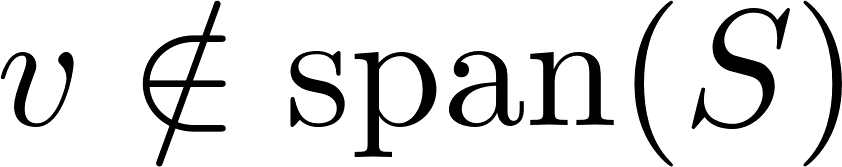 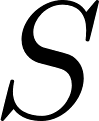 עד שנגיע לקבוצה בת"ל מקס'
17
משפט:
בת"ל.
אז
אם
בת"ל.
מ"ו,
יהא
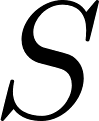 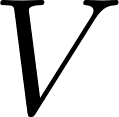 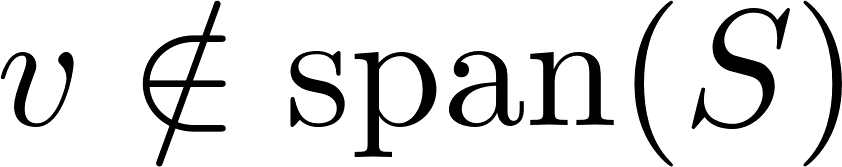 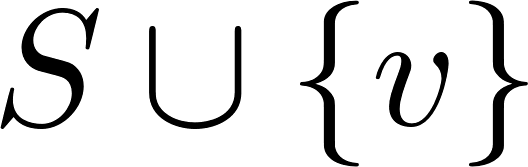 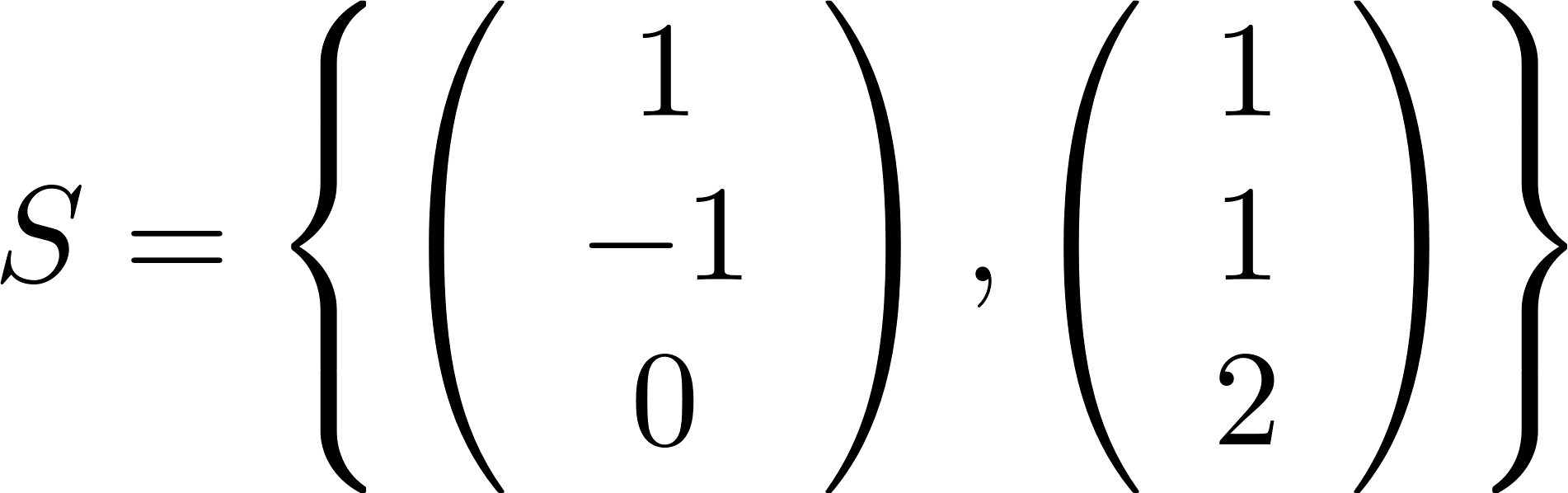 מצאו קבוצה בת"ל שמכילה אותה עם 3 איברים
הקבוצה
תרגיל:
ת"ק בת"ל של
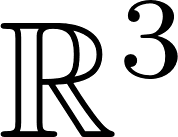 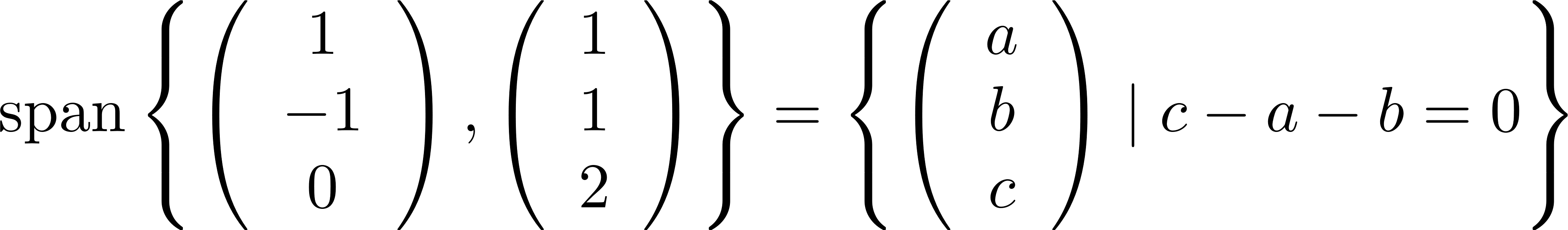 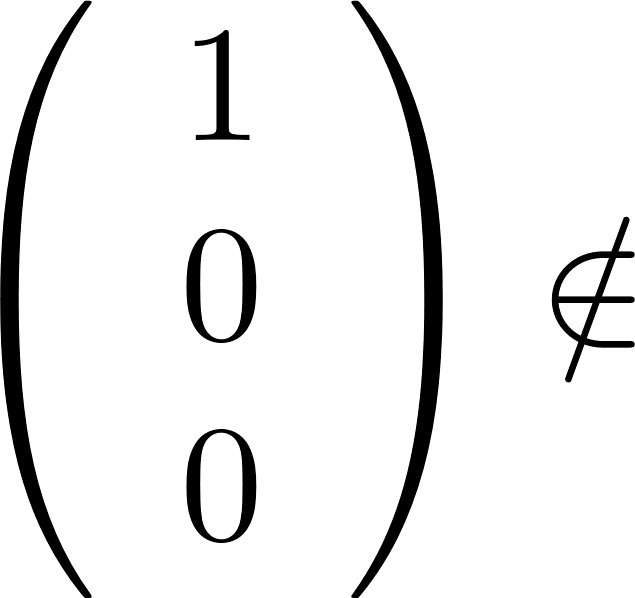 פתרון:
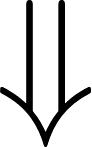 חישבנו כבר
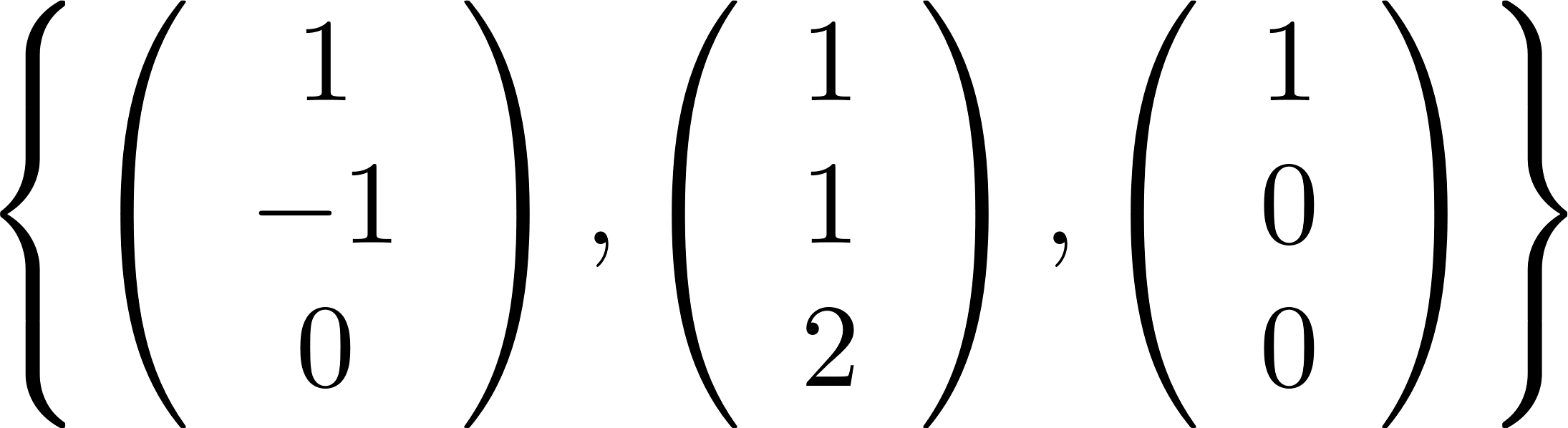 בת"ל.
בסיס של
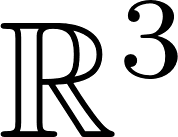 18
משפט:
בת"ל.
אז
אם
בת"ל.
מ"ו,
יהא
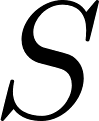 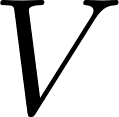 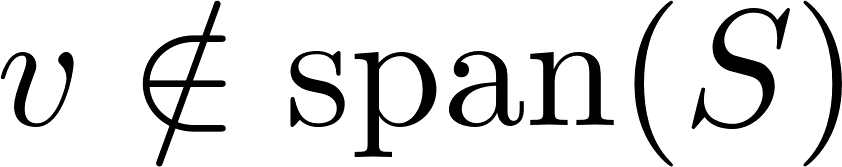 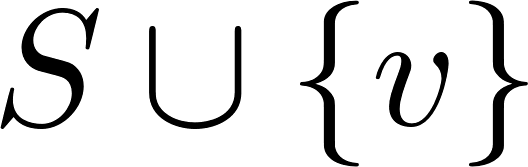 בת"ל מקסימאלית.
ניקח קבוצה
הוכחה:
לכל מ"ו יש בסיס
מסקנה:
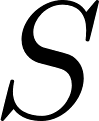 ניתן להשלים לבסיס
כל קבוצה בת"ל
מסקנה:
נוסיף שוב ושוב
הוכחה:
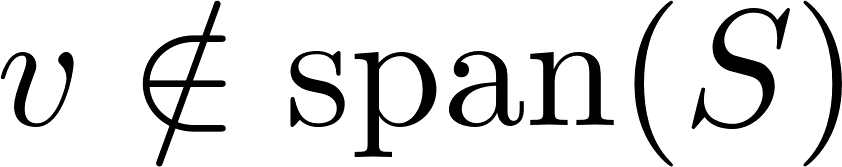 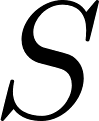 עד שנגיע לקבוצה בת"ל מקס'
אז
של
ת"מ
אם
מסקנה:
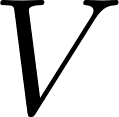 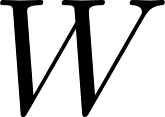 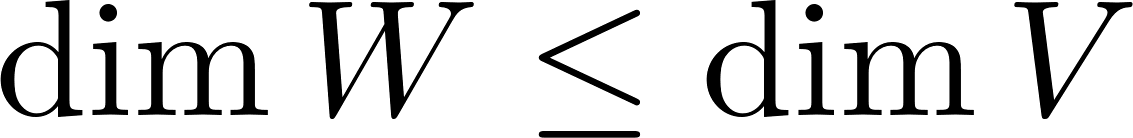 של
ניקח בסיס
הוכחה:
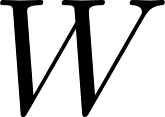 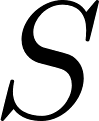 בת"ל,
אפשר להשלים אותה לבסיס של
כיוון ש
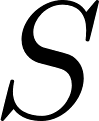 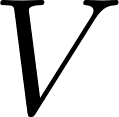 19
משפט:
בת"ל.
אז
אם
בת"ל.
מ"ו,
יהא
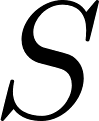 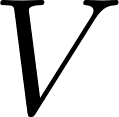 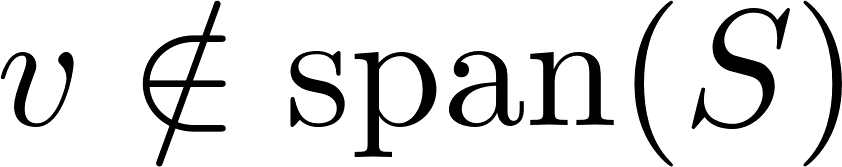 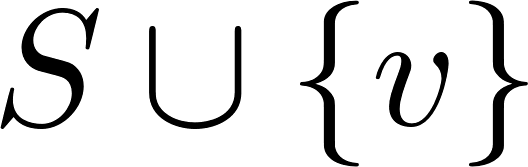 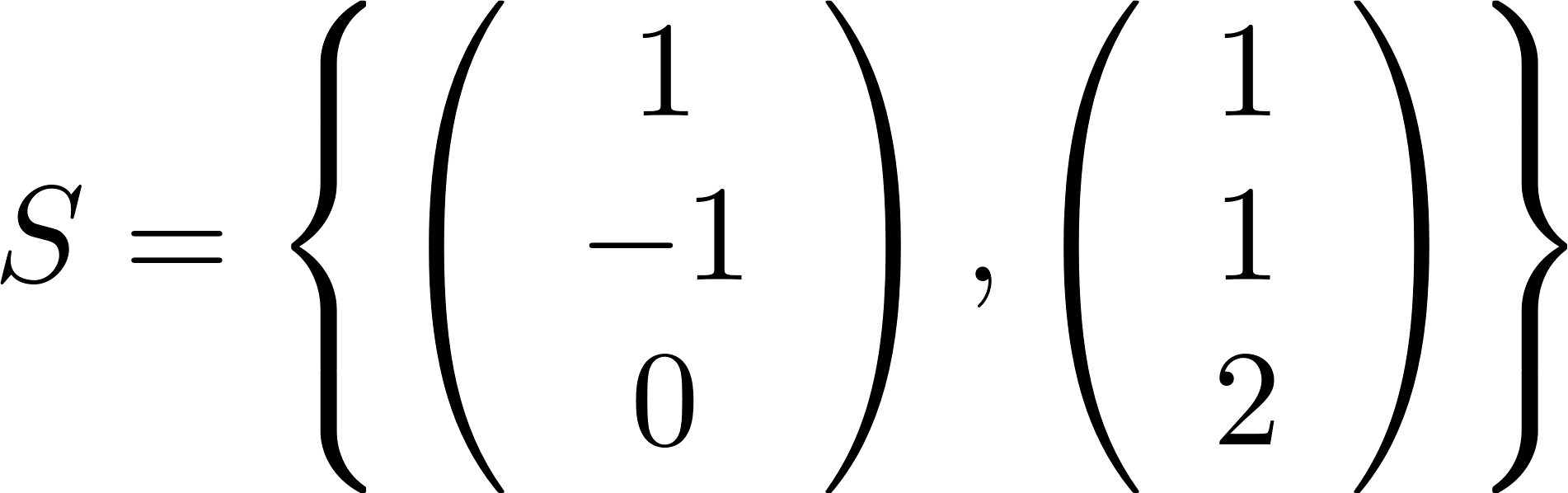 מצאו קבוצה בת"ל שמכילה אותה עם 3 איברים
הקבוצה
תרגיל:
ת"ק בת"ל של
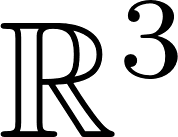 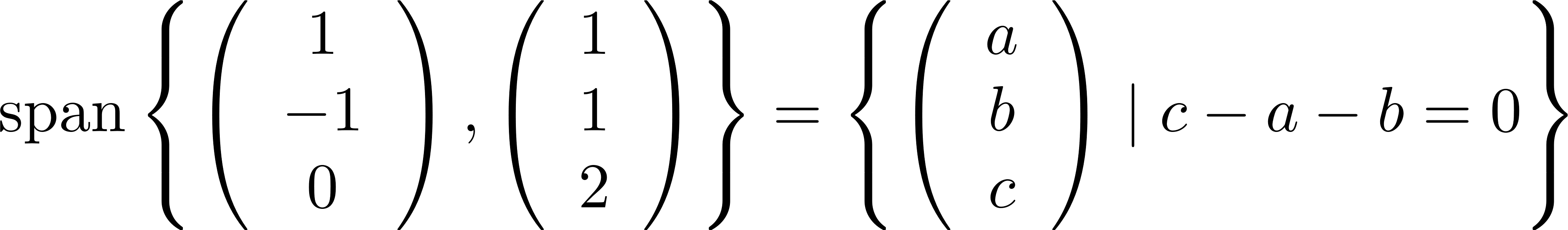 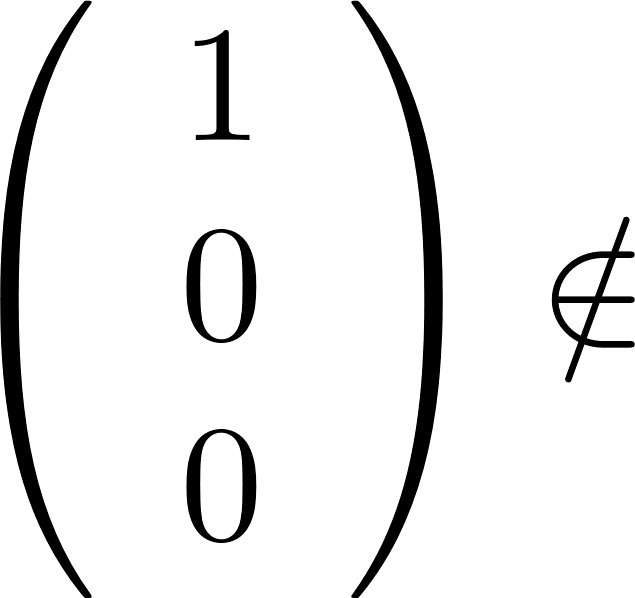 פתרון:
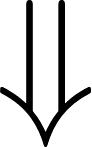 חישבנו כבר
הוכחה: אחרת, היה אפשר למצוא 
קבוצה בת"ל עם 4 איברים ואז
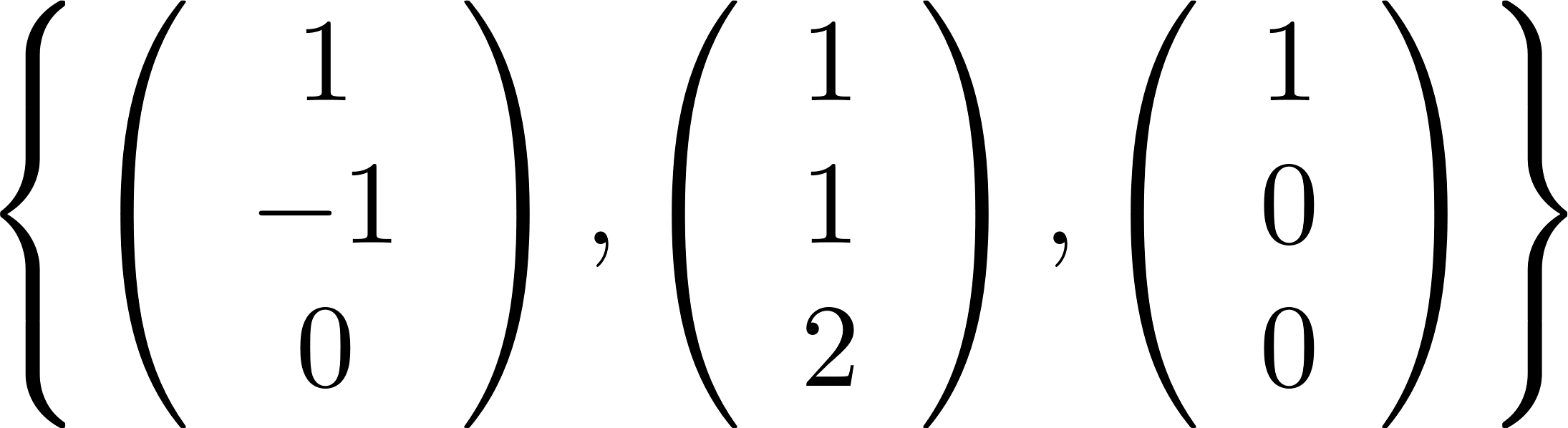 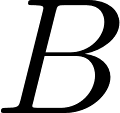 בת"ל.
ממימד 4
בסיס של
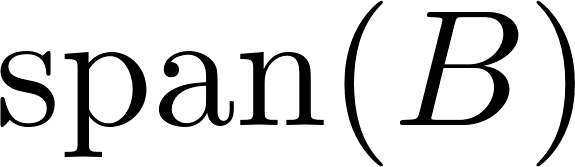 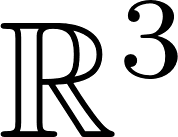 אבל זה ת"מ של
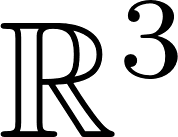 20
איך מוצאים/משלימים בסיס למרחב ממימד      ?
השלמה קבוצה בת"ל לבסיס
בת"ל
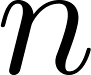 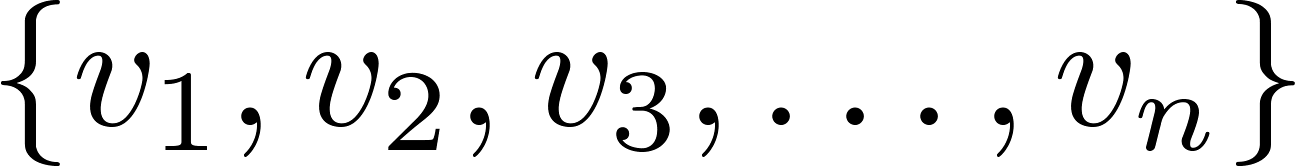 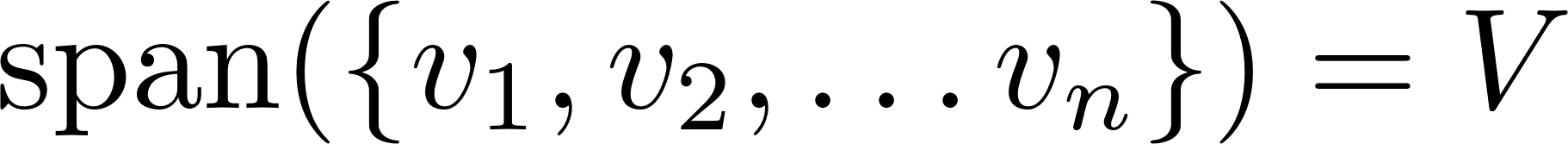 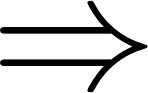 דוגמה:
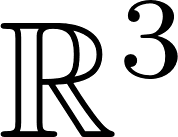 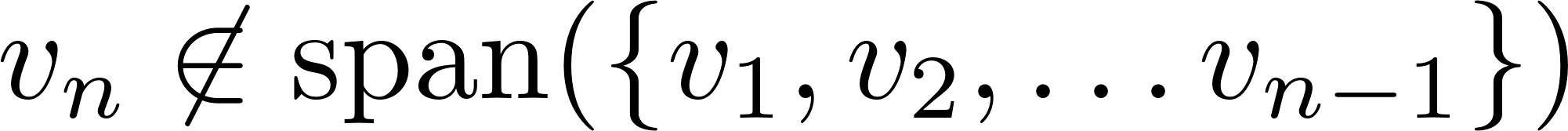 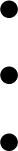 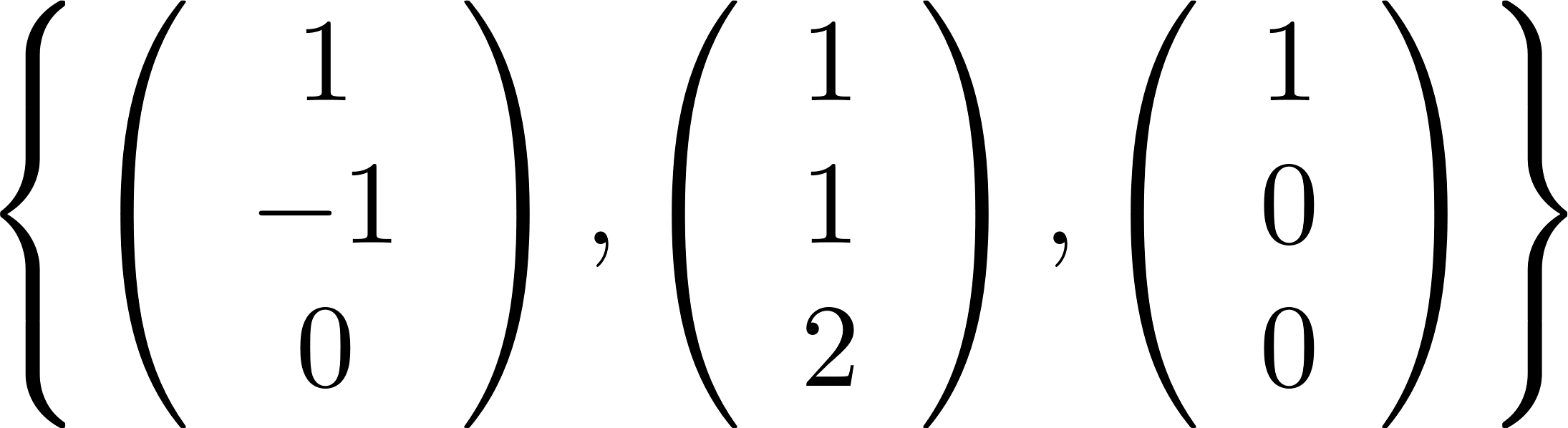 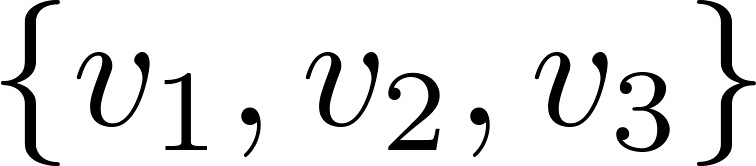 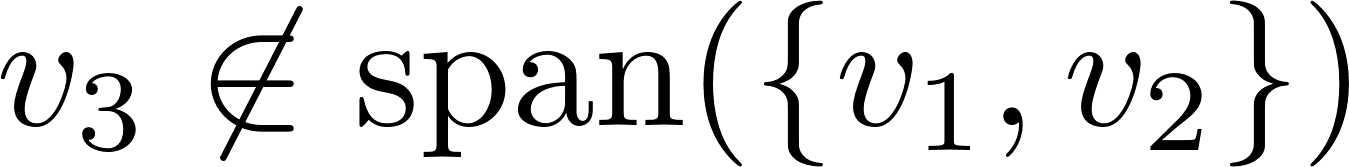 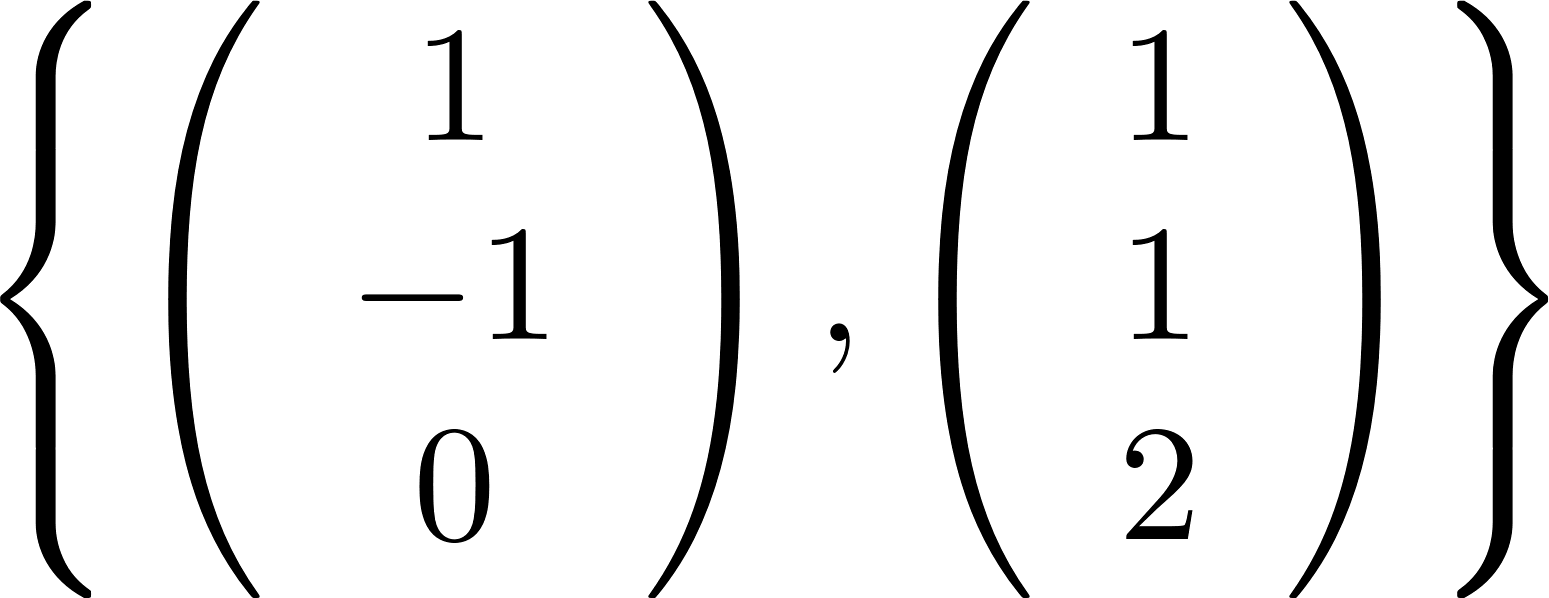 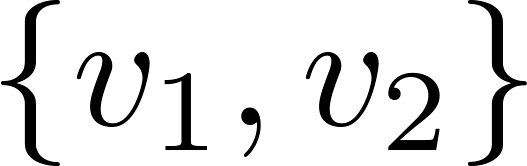 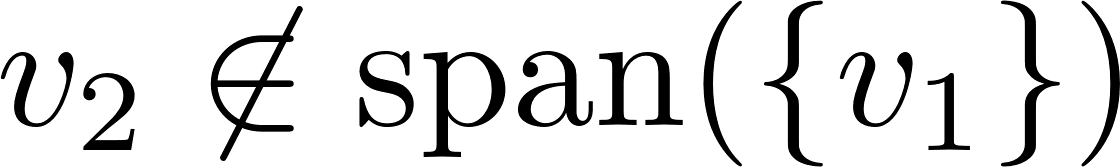 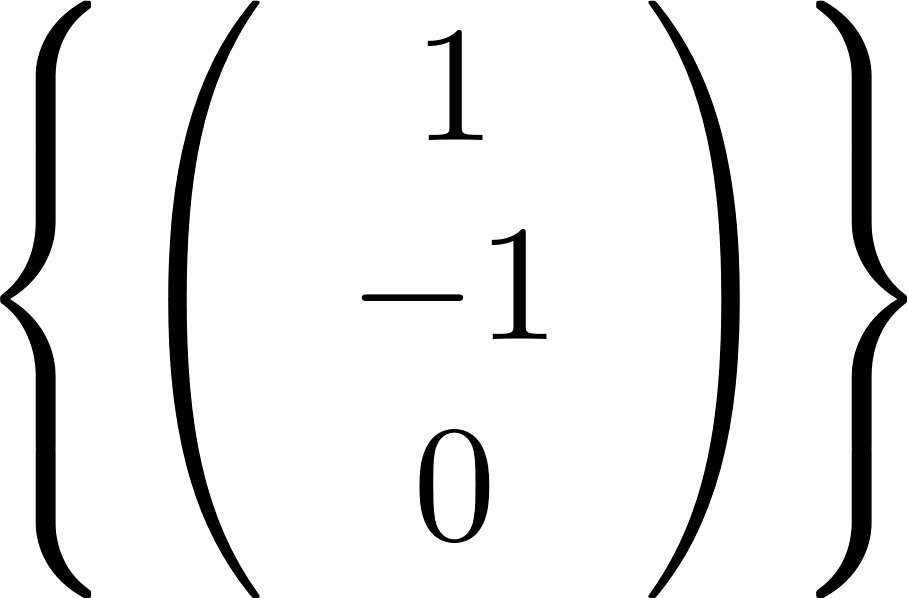 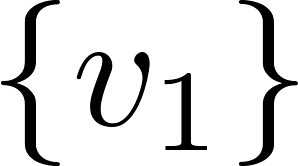 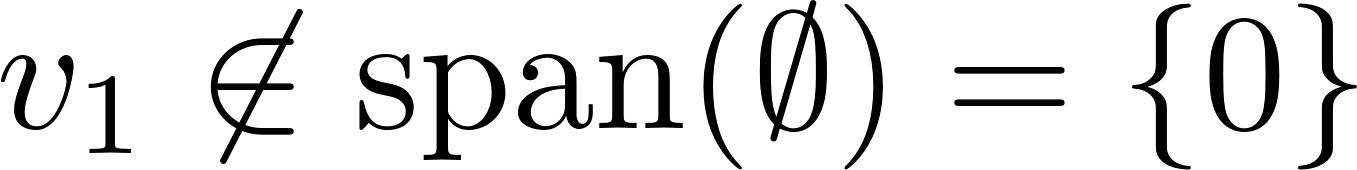 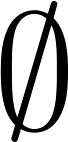 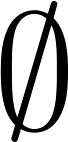 21
שורות שונות מאפס במטריצה מדורגת הן בת"ל
אבחנה:
למשל:
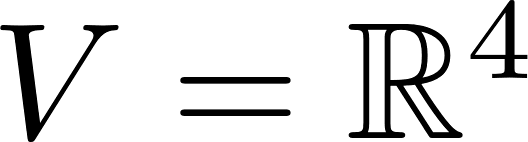 בסיס ל
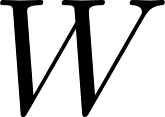 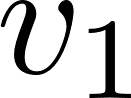 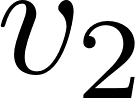 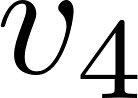 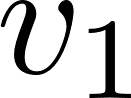 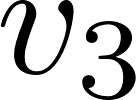 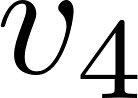 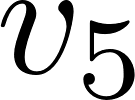 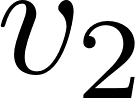 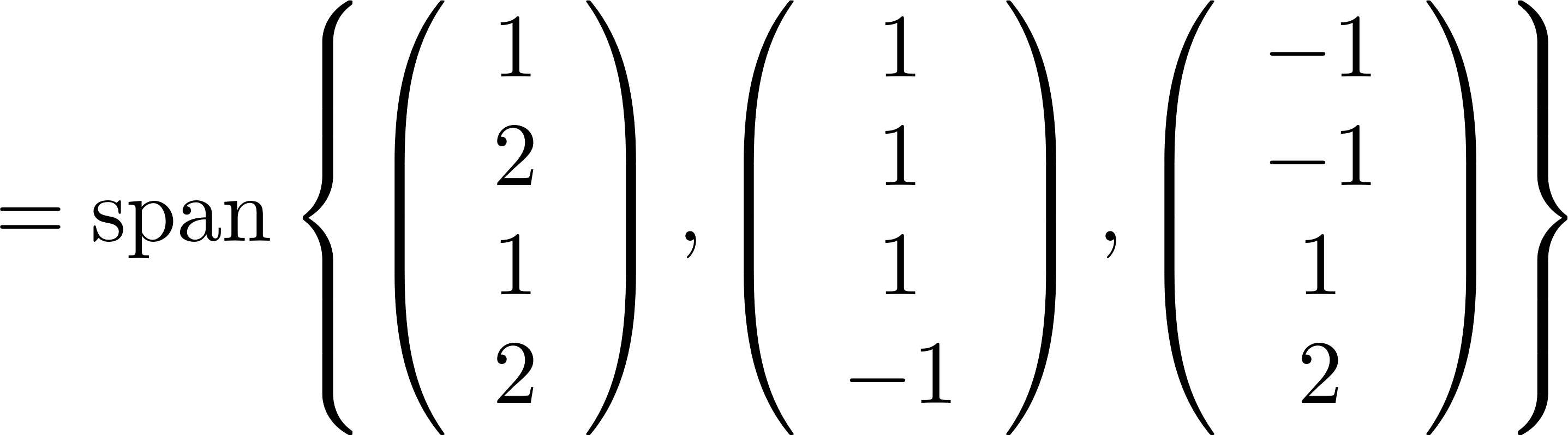 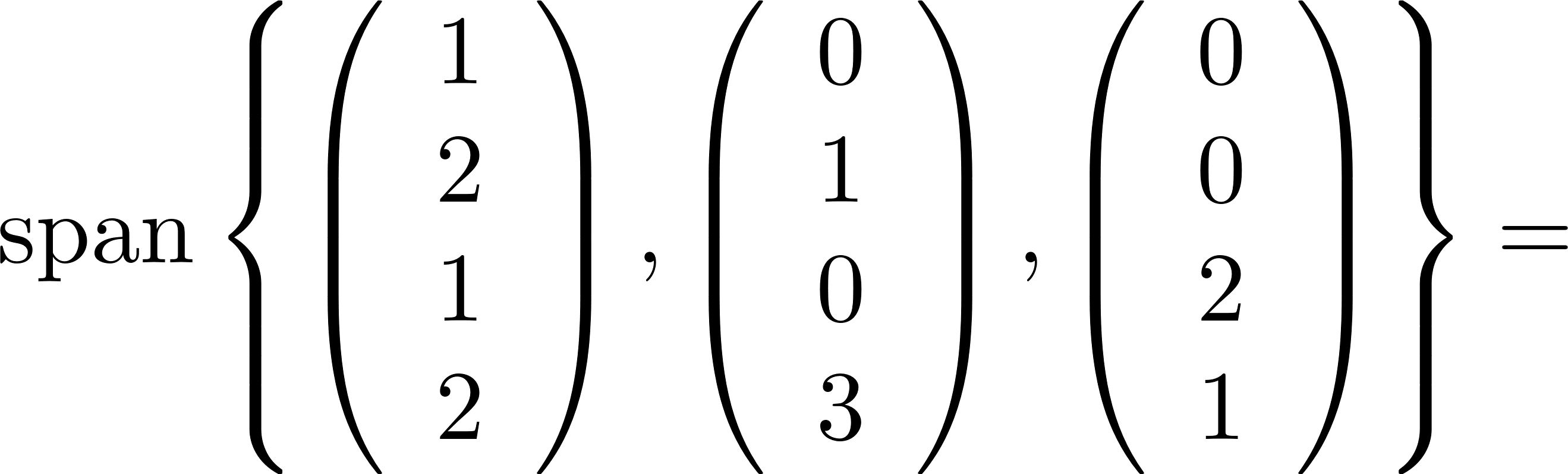 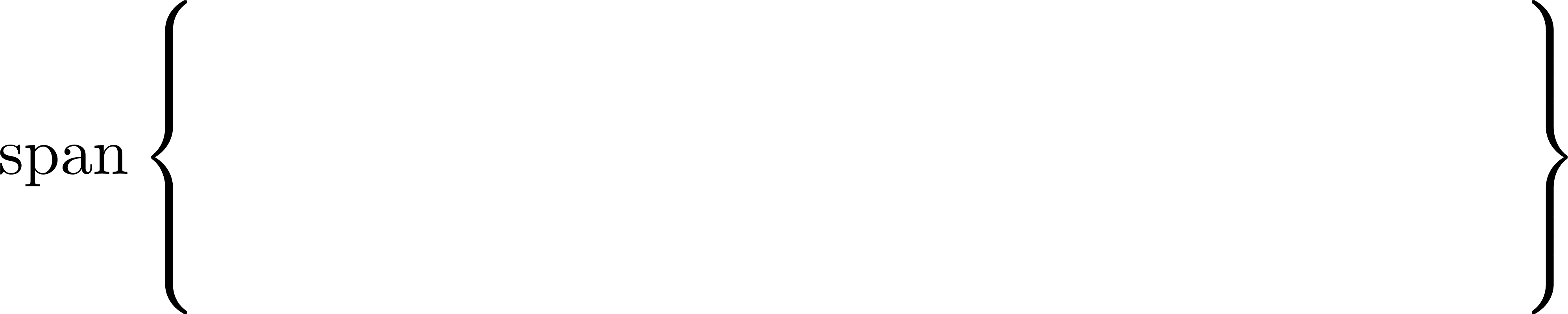 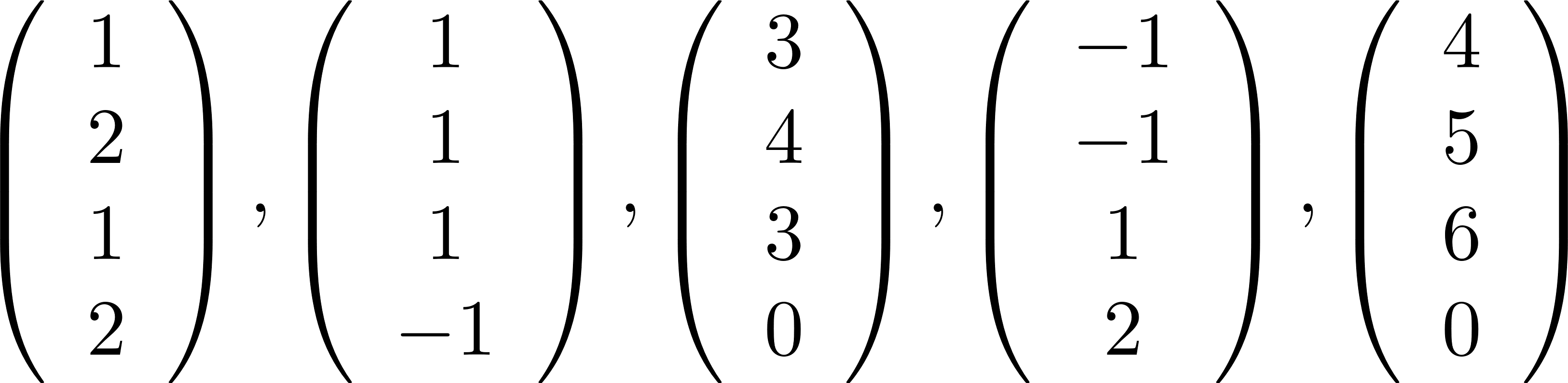 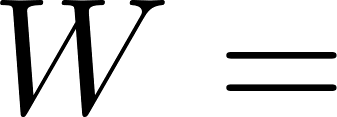 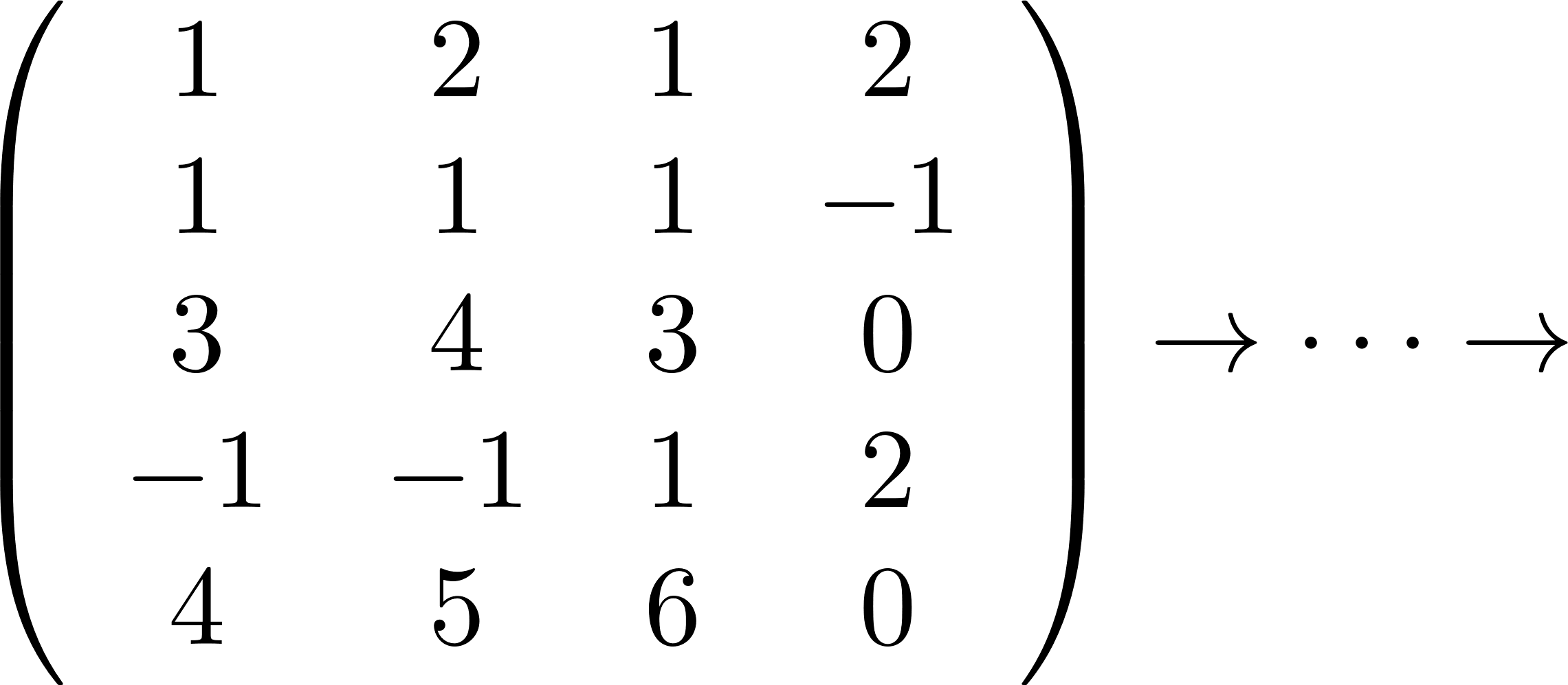 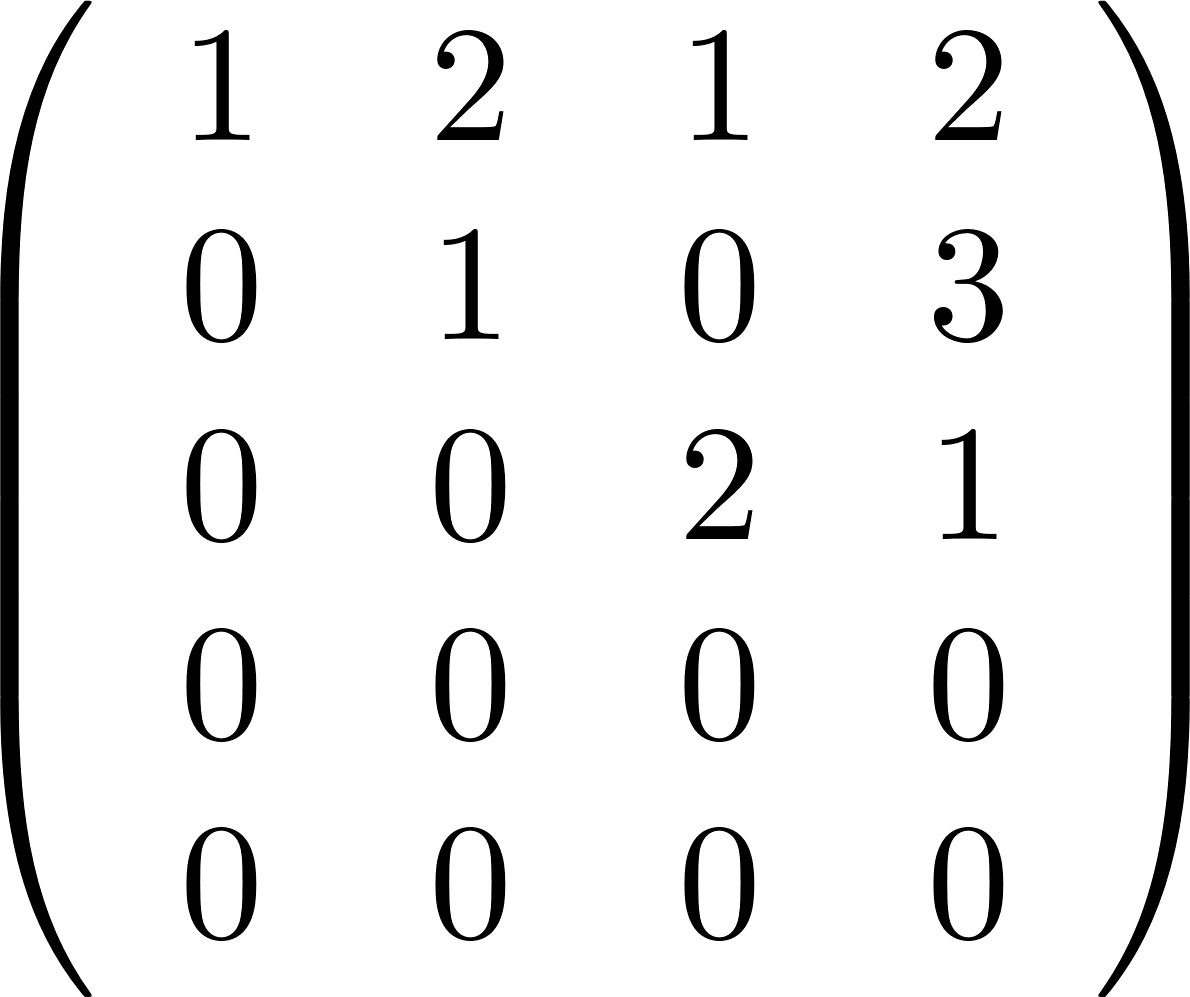 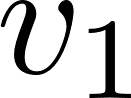 בת"ל
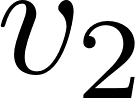 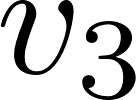 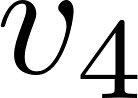 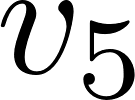 22
משפט:
בת"ל.
אז
אם
בת"ל.
מ"ו,
יהא
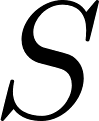 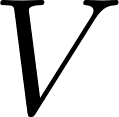 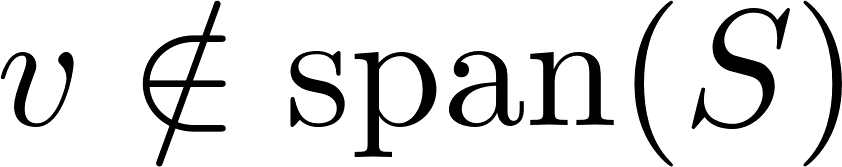 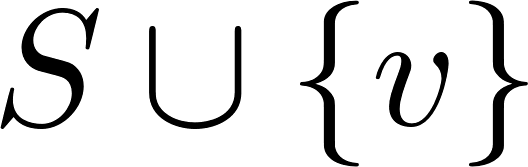 בת"ל מקסימאלית.
ניקח קבוצה
הוכחה:
לכל מ"ו יש בסיס
מסקנה:
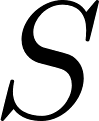 ניתן להשלים לבסיס
כל קבוצה בת"ל
מסקנה:
נוסיף שוב ושוב
הוכחה:
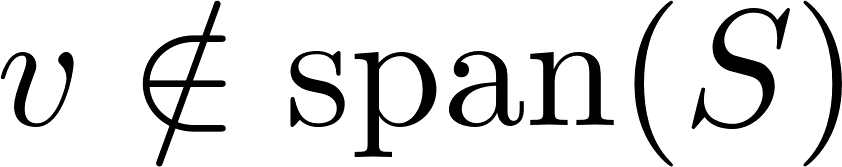 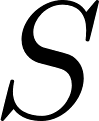 עד שנגיע לקבוצה בת"ל מקס'
אז
של
ת"מ
אם
מסקנה:
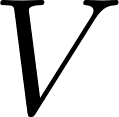 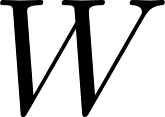 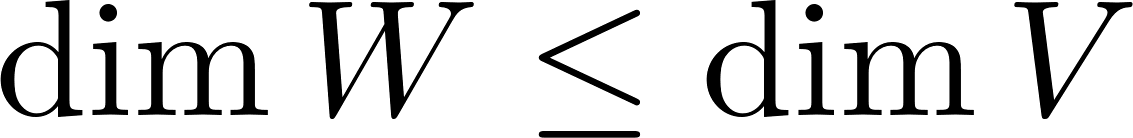 אז ניתן לצמצם אותה לבסיס
פורשת.
מסקנה:
מ"ו,
יהא
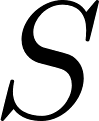 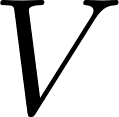 הוכחה:
שהיא בת"ל מקס'  ואז
ניקח
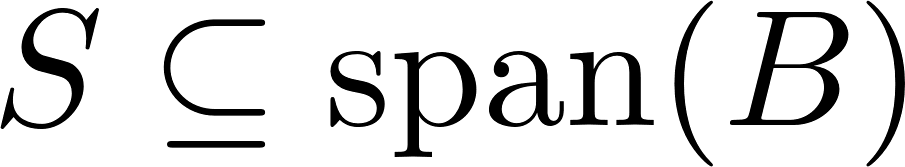 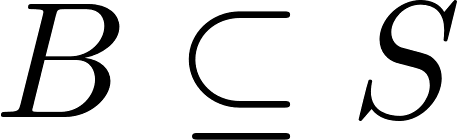 ואז
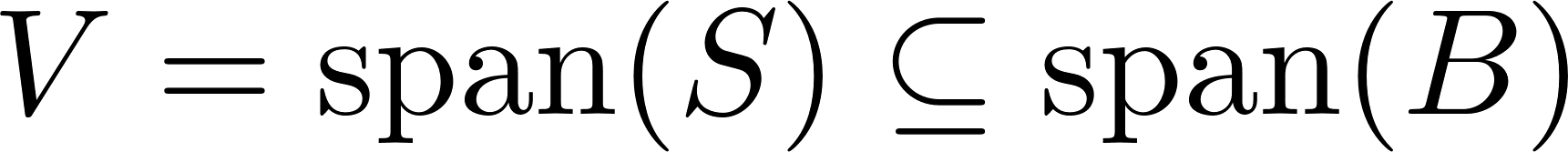 23
משפט:
בת"ל.
אז
אם
בת"ל.
מ"ו,
יהא
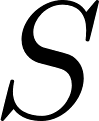 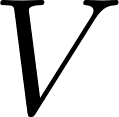 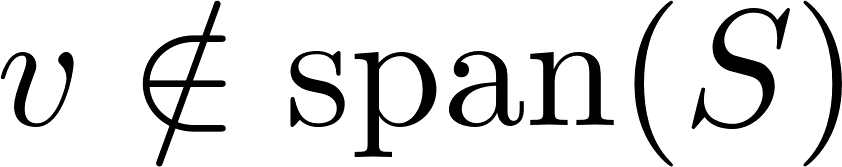 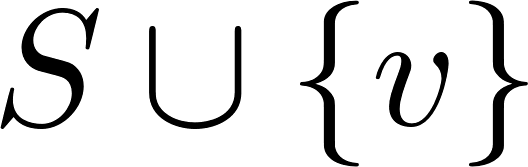 בת"ל מקסימאלית.
ניקח קבוצה
הוכחה:
לכל מ"ו יש בסיס
מסקנה:
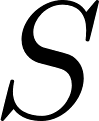 ניתן להשלים לבסיס
כל קבוצה בת"ל
מסקנה:
נוסיף שוב ושוב
הוכחה:
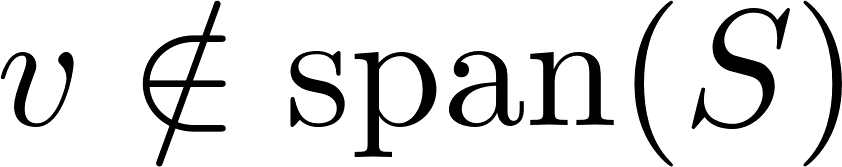 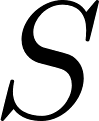 עד שנגיע לקבוצה בת"ל מקס'
אז
של
ת"מ
אם
מסקנה:
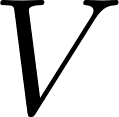 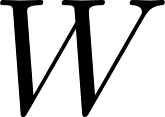 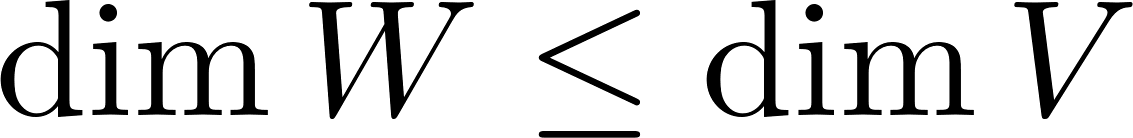 אז ניתן לצמצם אותה לבסיס
פורשת.
מסקנה:
מ"ו,
יהא
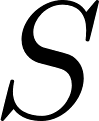 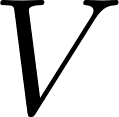 הוכחה:
שהיא בת"ל מקס'
ניקח
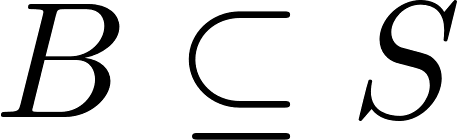 איברים אינה בת"ל
כל קבוצה עם יותר (ממש) מ
אזי
מ"ו,
יהא
מסקנה:
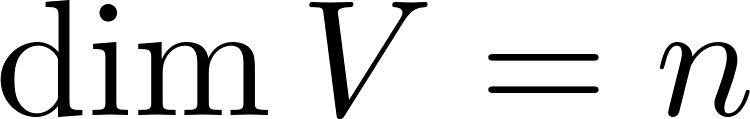 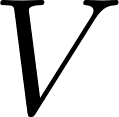 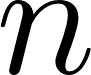 איברים אינה פורשת
כל קבוצה עם פחות (ממש) מ
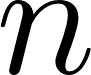 24
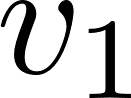 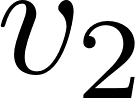 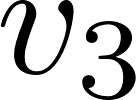 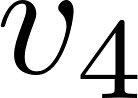 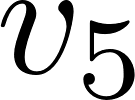 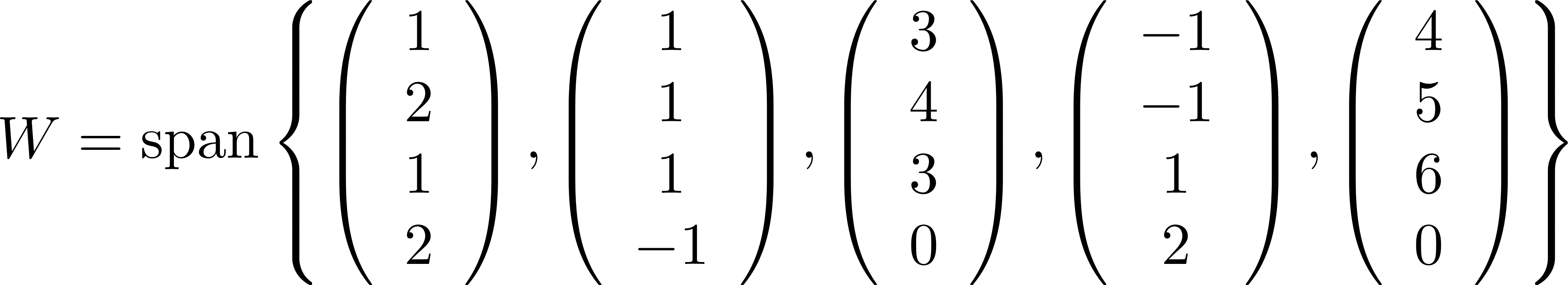 תרגיל:
מצאו בסיס ל
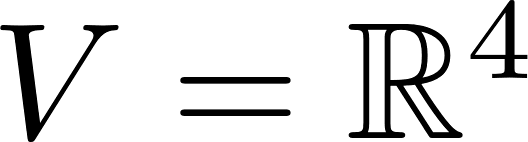 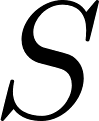 נבדוק אי תלות:
נרצה לצמצם אותה לבסיס
פורשת את
פתרון:
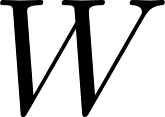 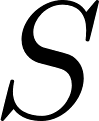 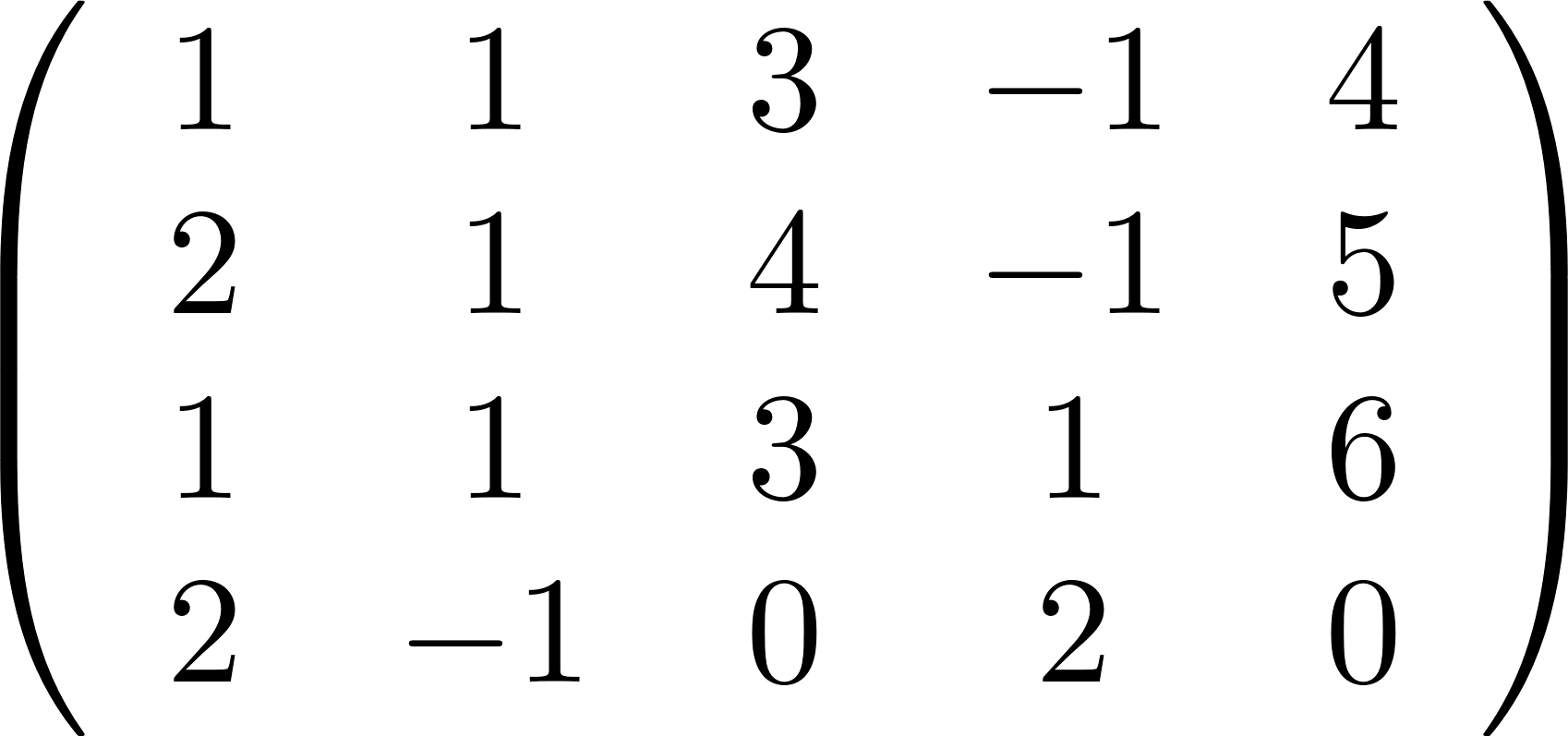 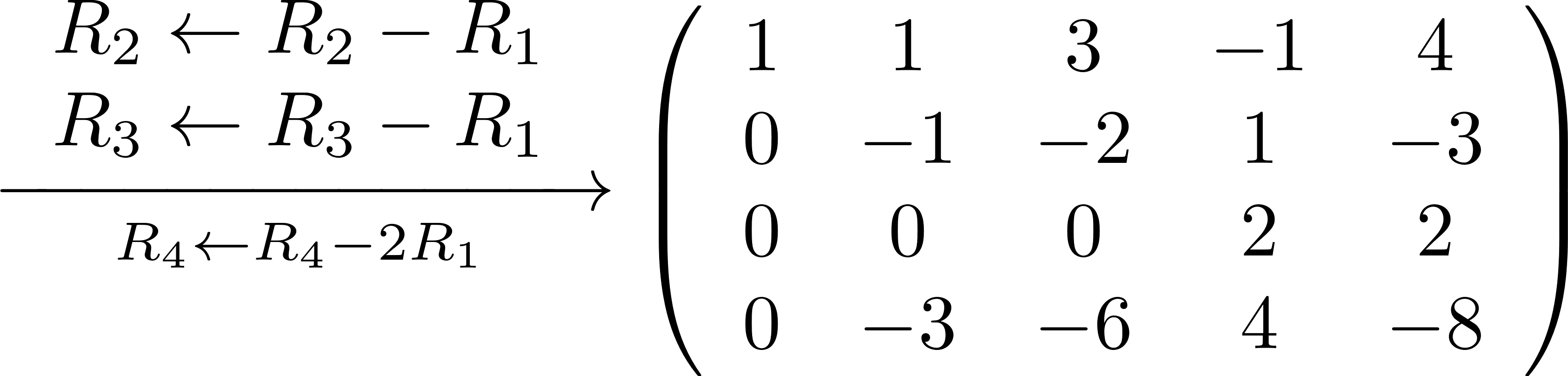 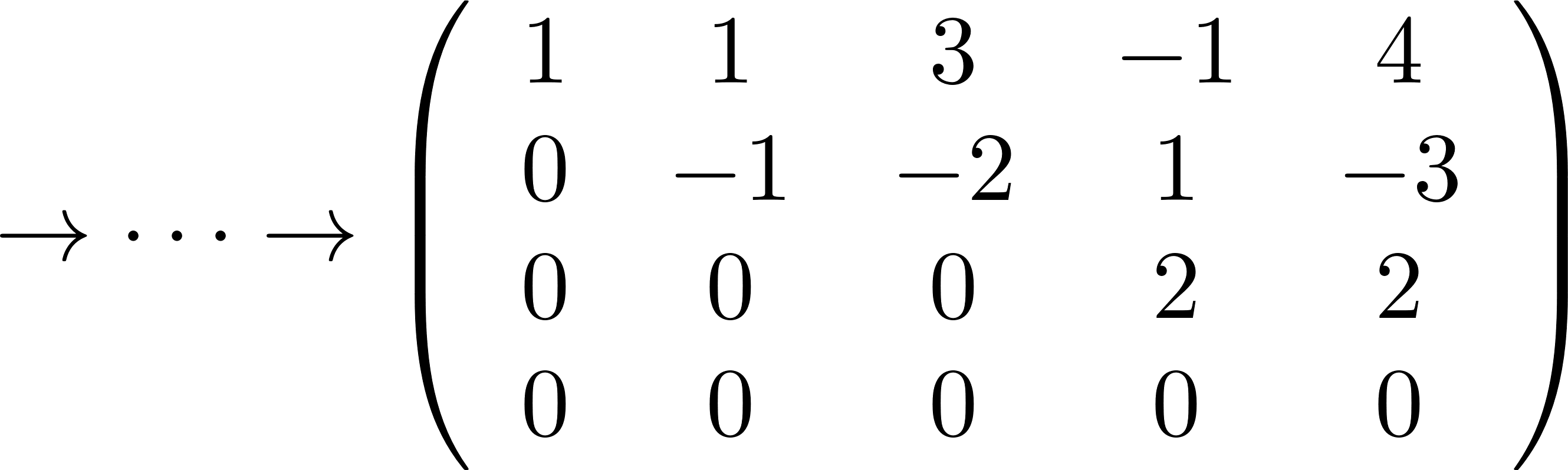 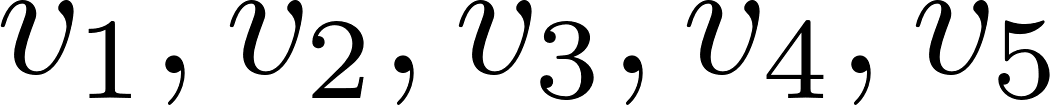 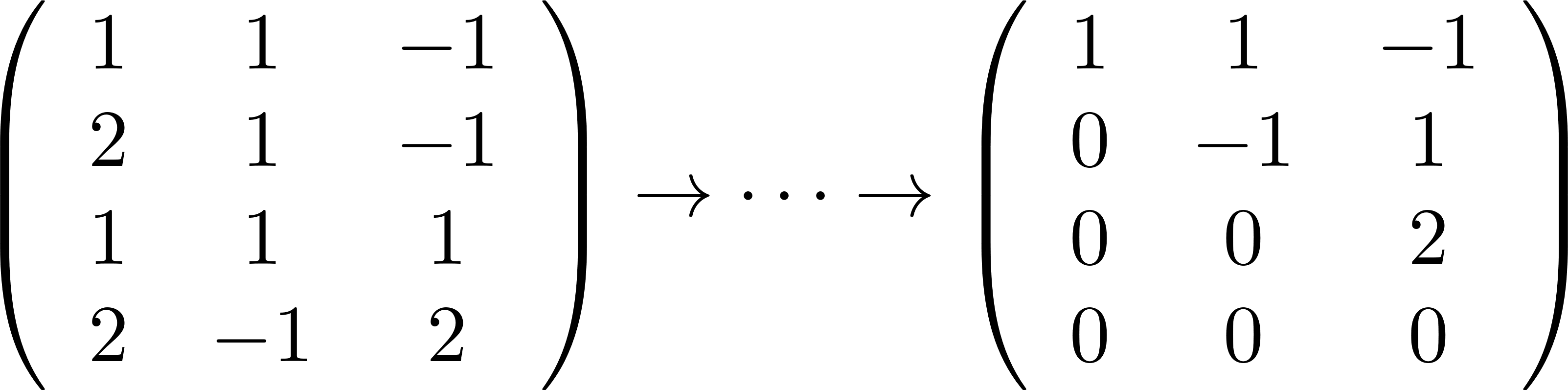 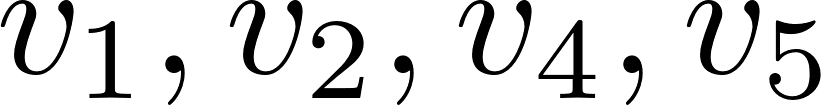 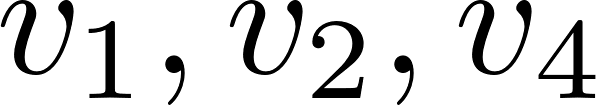 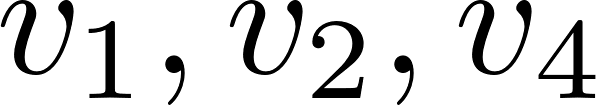 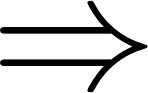 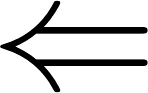 בת"ל!
בסיס!
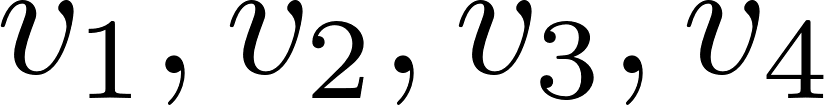 ת"ל!
25
אחד מהוקטורים הוא צי"ל  של האחרים
וקטורים
מ"ו,
טענה: יהא
אזי:
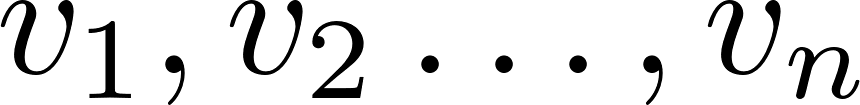 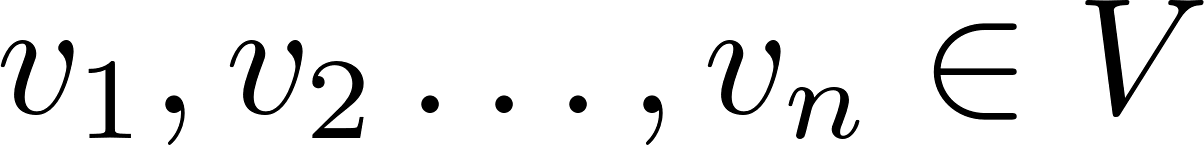 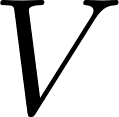 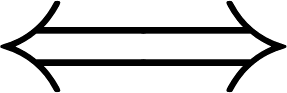 ת"ל
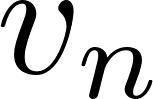 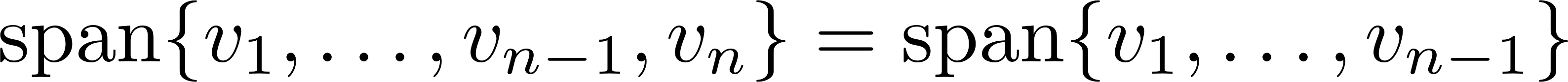 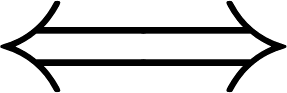 הוא צי"ל של האחרים
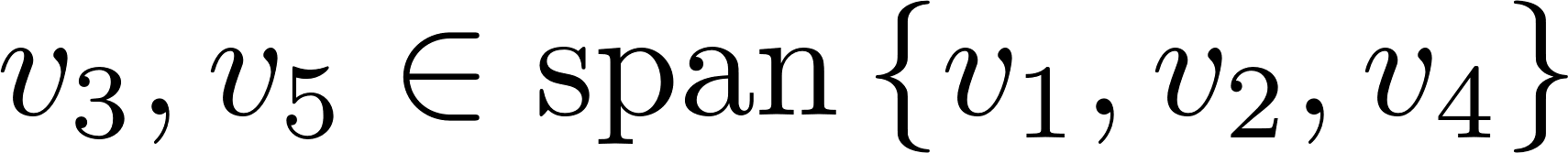 למשל:
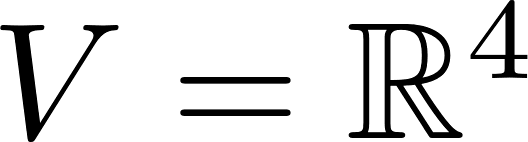 ת"ל
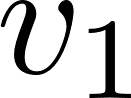 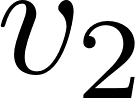 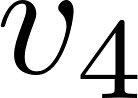 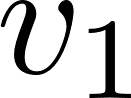 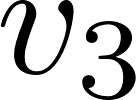 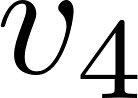 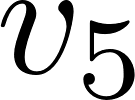 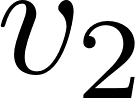 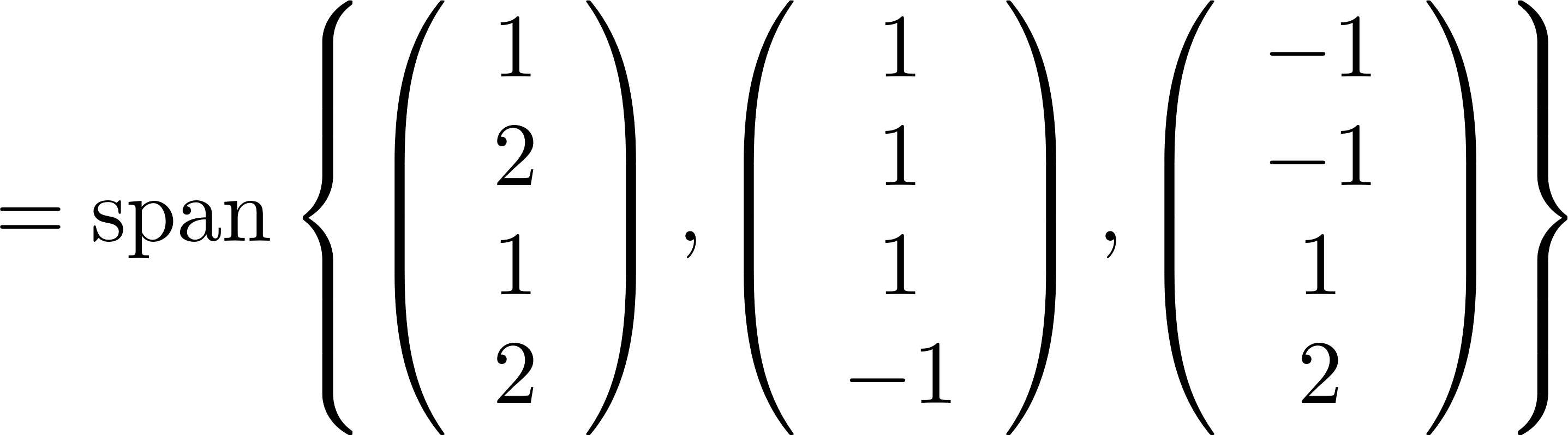 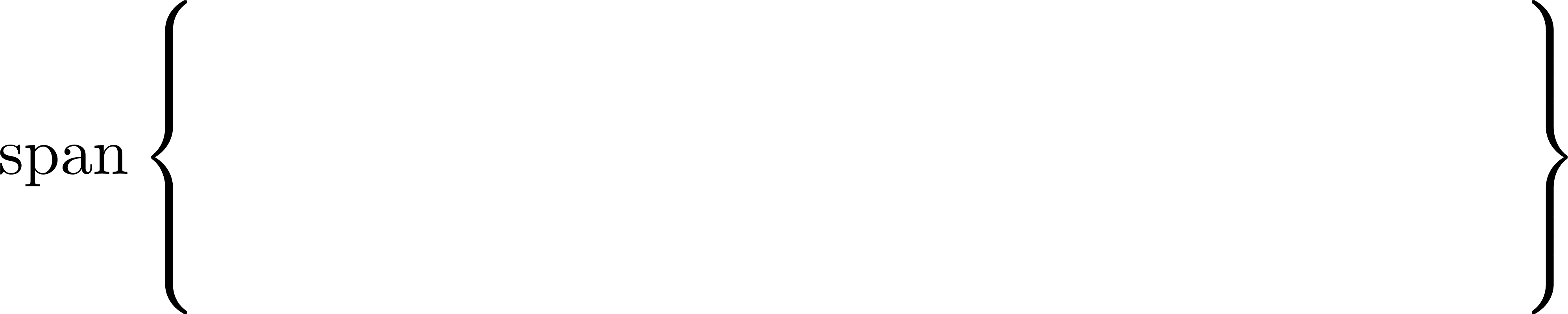 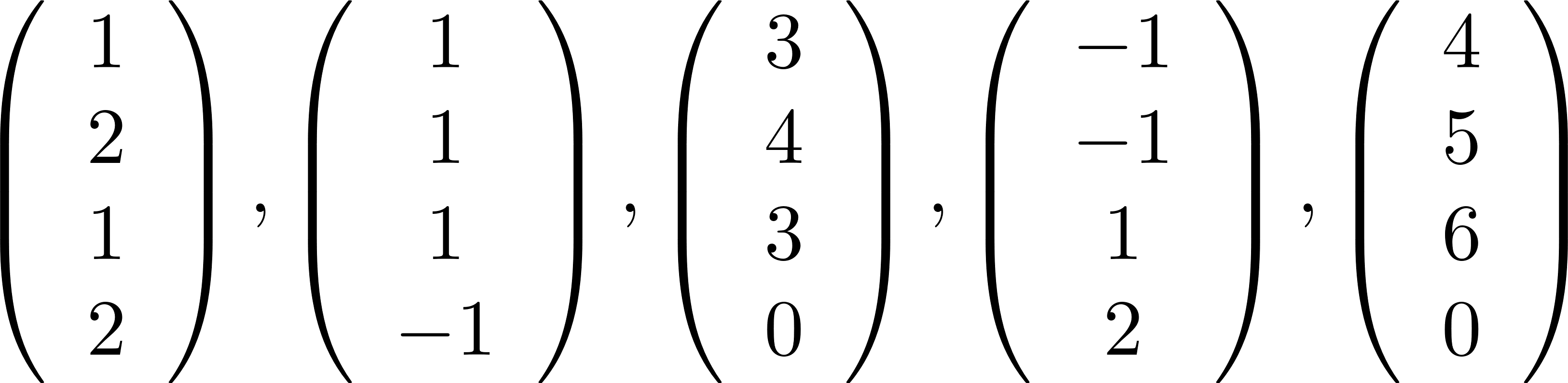 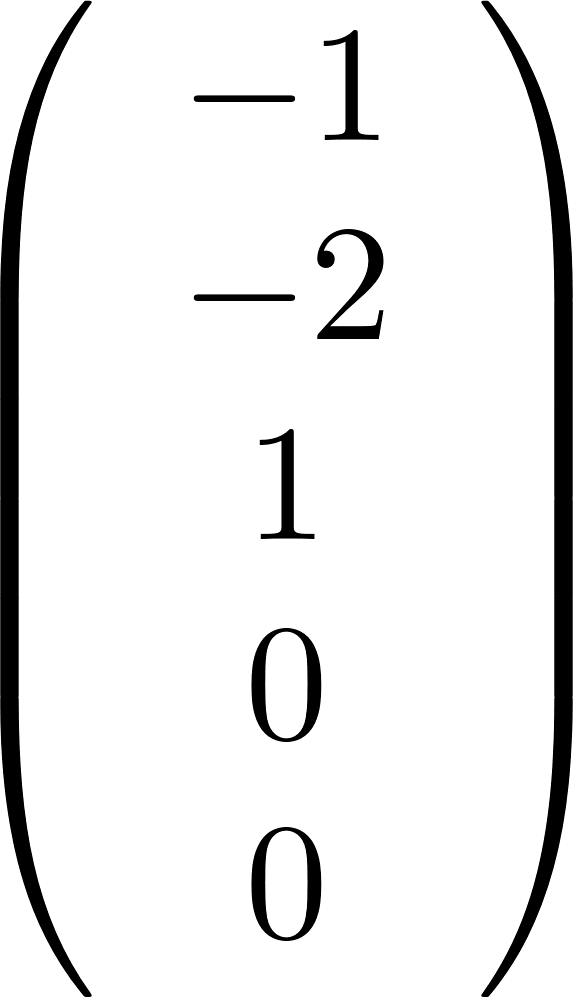 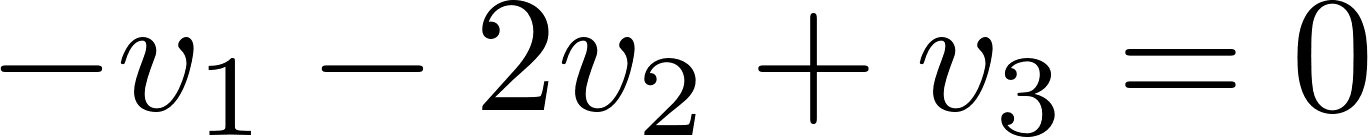 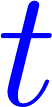 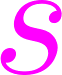 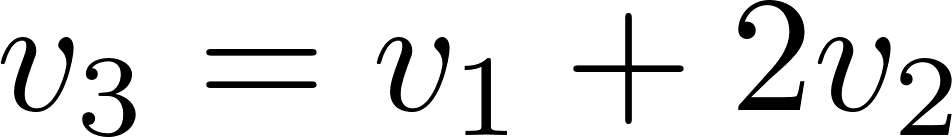 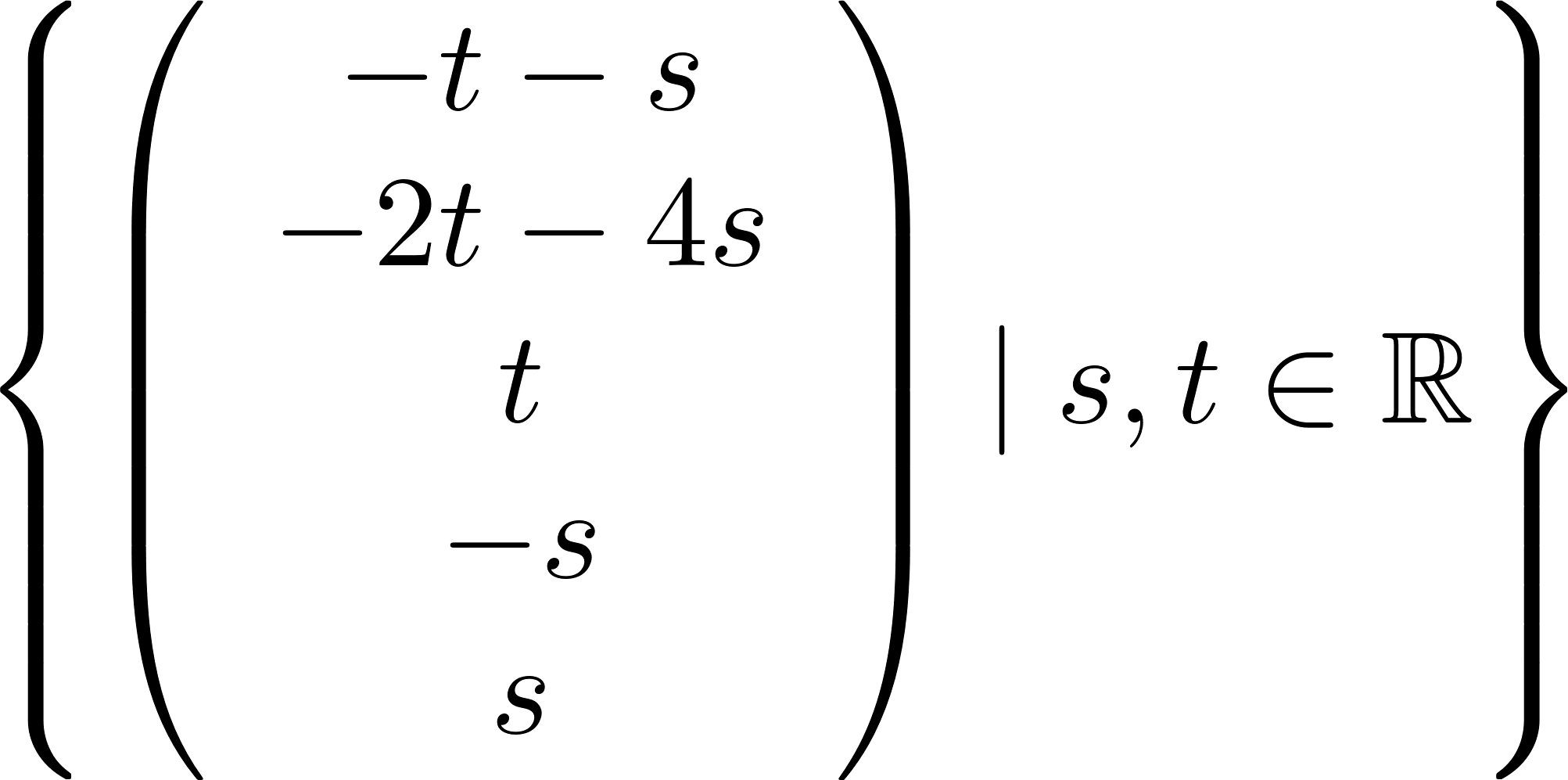 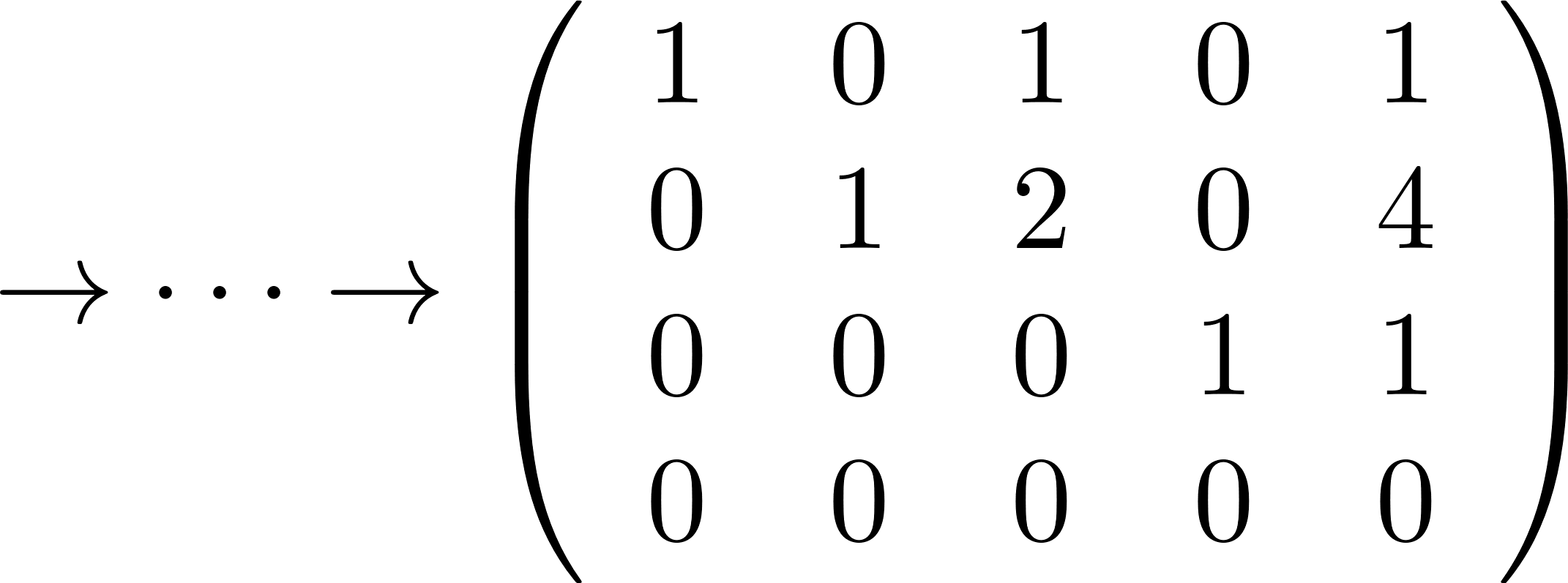 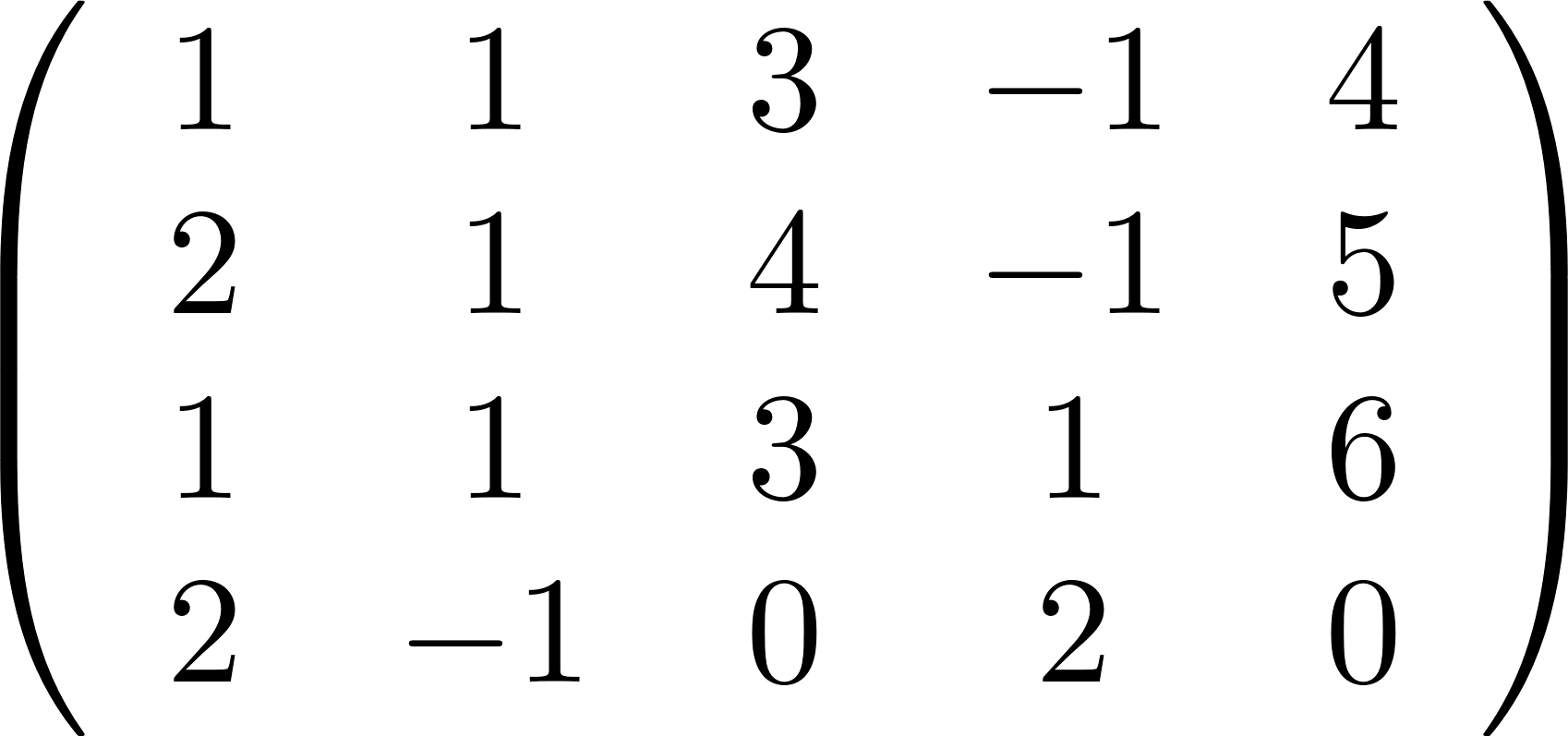 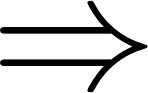 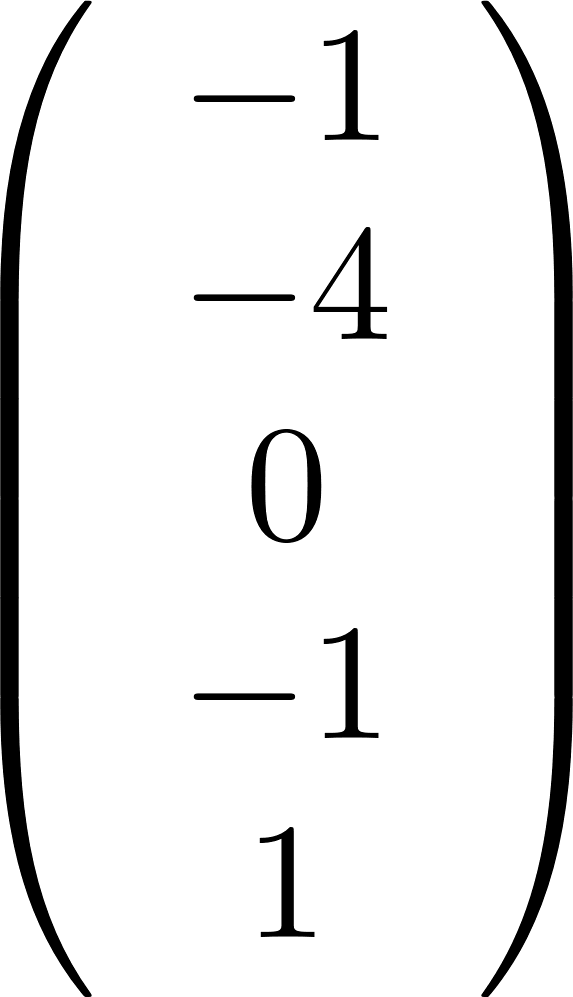 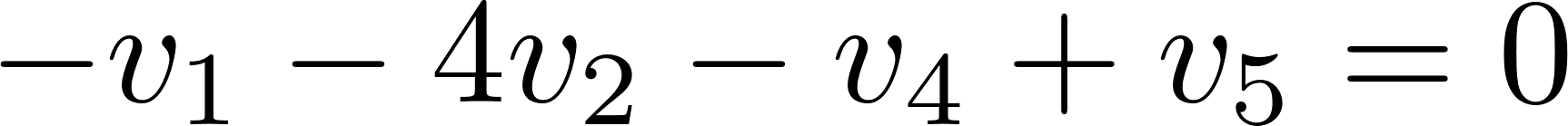 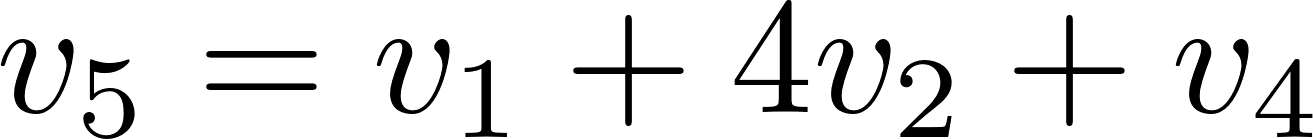 26
אחד מהוקטורים הוא צי"ל  של האחרים
וקטורים
מ"ו,
טענה: יהא
אזי:
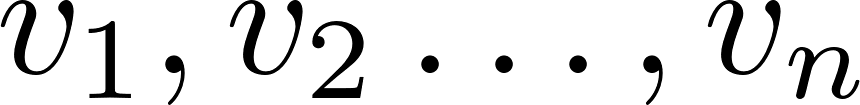 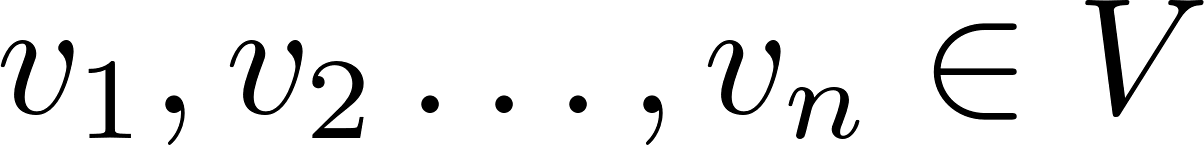 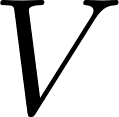 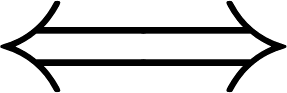 ת"ל
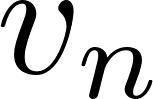 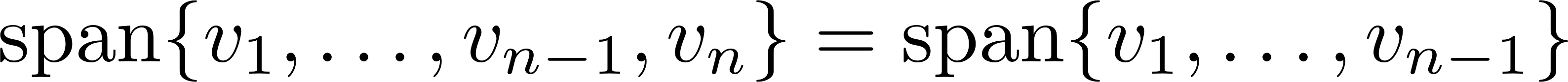 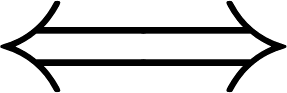 הוא צי"ל של האחרים
קבוצה פורשת מינימאלית היא בסיס
מסקנה:
27
ווקטורים
מ"ו,
משפט (השלישי חינם): יהא
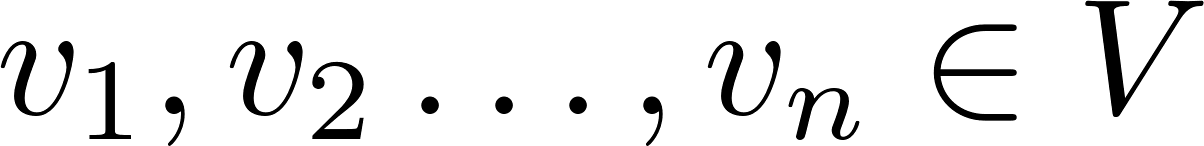 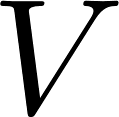 אם שניים מהבאים מתקיימים אז  גם השלישי:
הוקטורים בת"ל
הוקטורים פורשים את V
מספר הוקטורים  =  המימד של V
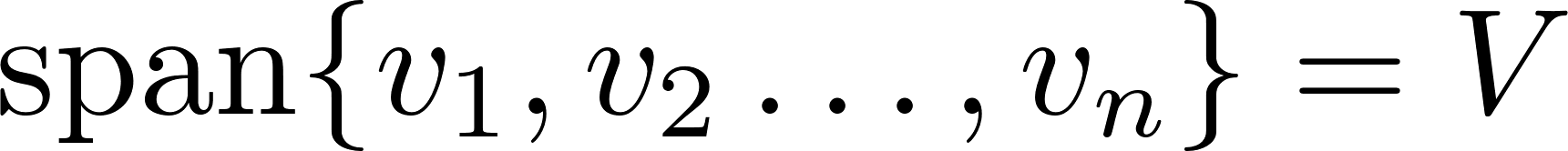 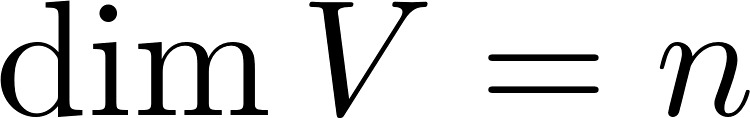 במקרה זה נקבל בסיס!
28
ווקטורים
מ"ו,
משפט (השלישי חינם): יהא
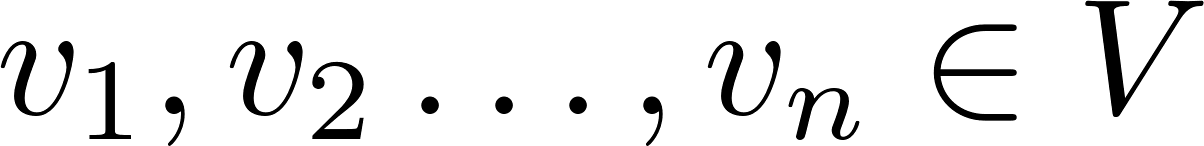 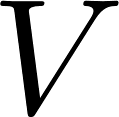 אם שניים מהבאים מתקיימים אז  גם השלישי:
הוקטורים בת"ל
הוקטורים פורשים את V
מספר הוקטורים  =  המימד של V
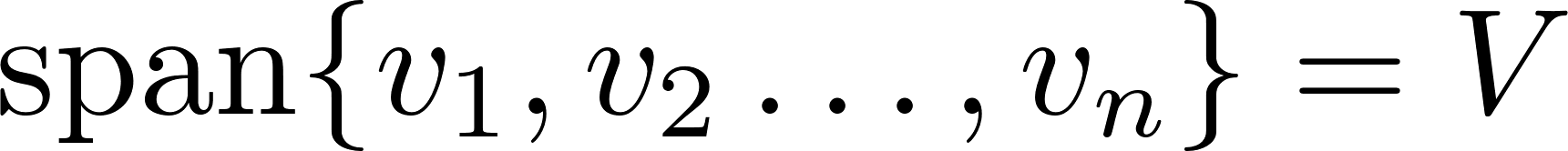 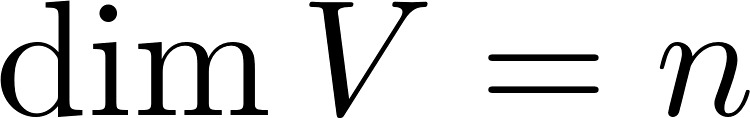 ראינו כי:
דוגמה:
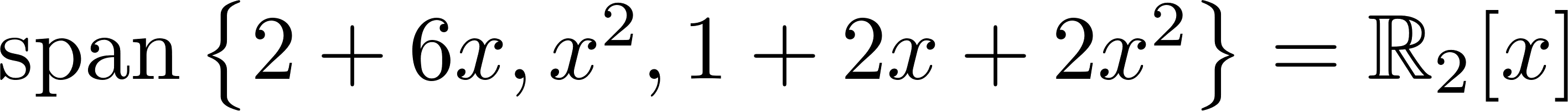 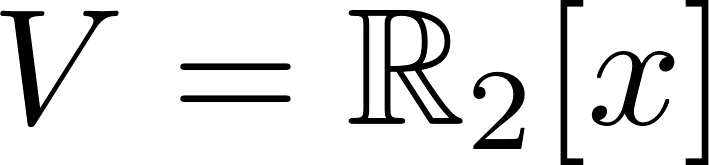 פורשים את V
לפי השלישי חינם הם בסיס
בנוסף, יש 3 וקטורים כמו המימד של V
29
ת"מ.
ו-
מ"ו,
משפט:  יהא
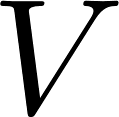 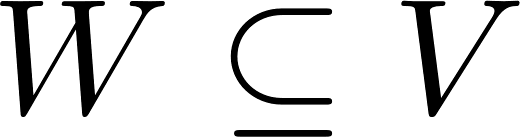 אז
אם
(ת"מ שמוכל בת"מ אחר מאותו  מימד - הם שווים)
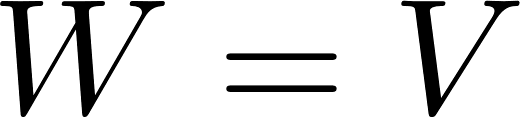 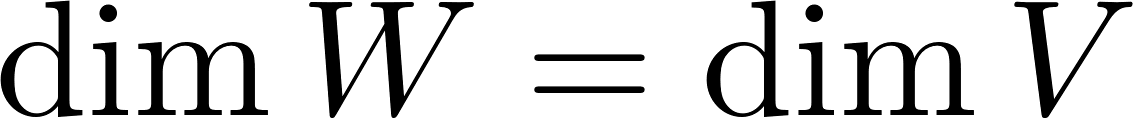 בסיס ל
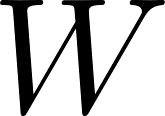 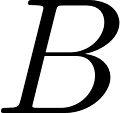 הוכחה:
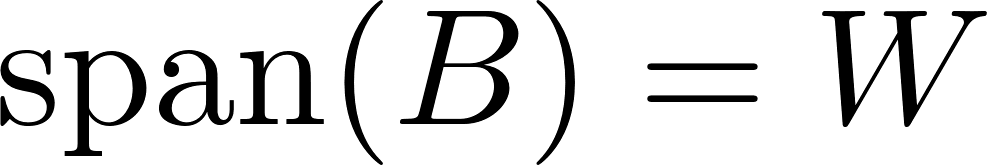 בת"ל
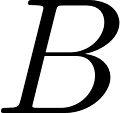 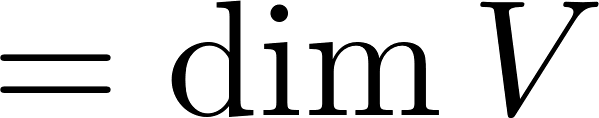 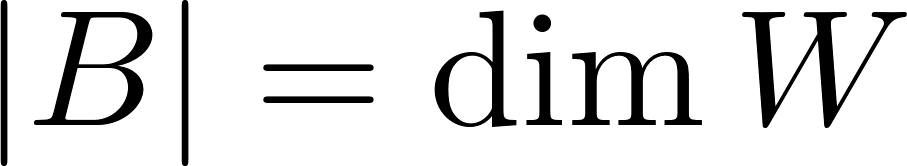 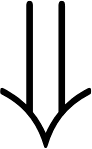 לפי השלישי חינם, B בסיס ל V
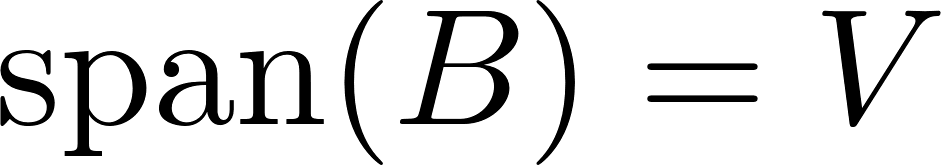 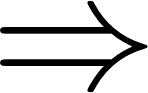 30
אזי:
ת"מ
ו-
מ"ו
יהא
משפט (המימדים):
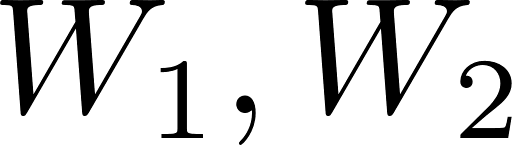 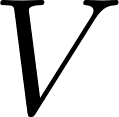 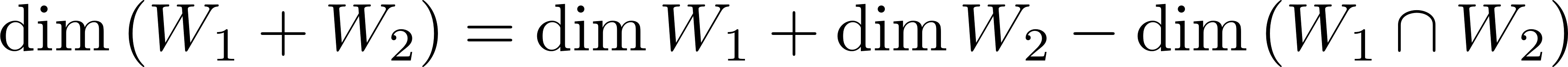 ת"מ מימד 2
נתונים
תרגיל:
מה האפשרויות עבור
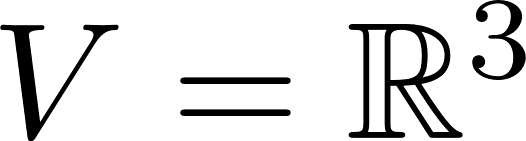 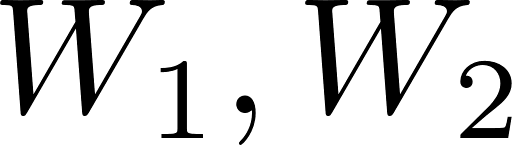 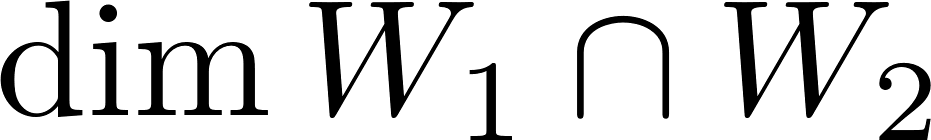 פתרון:
(ת"מ שמוכל בת"מ אחר מאותו  מימד - הם שווים)
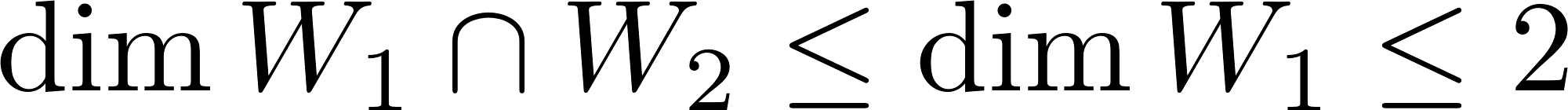 אם
אז
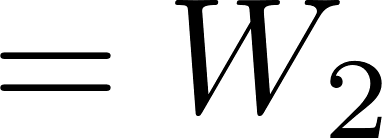 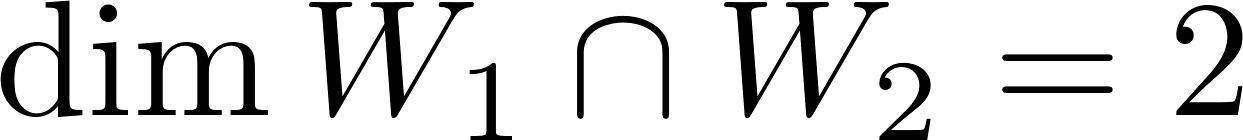 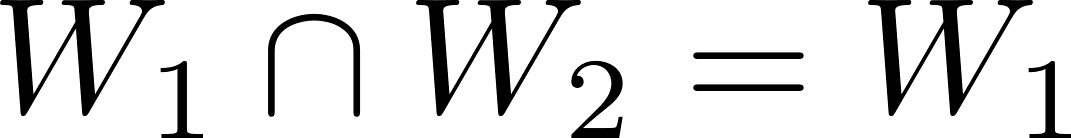 הוכחה:
אחרת:
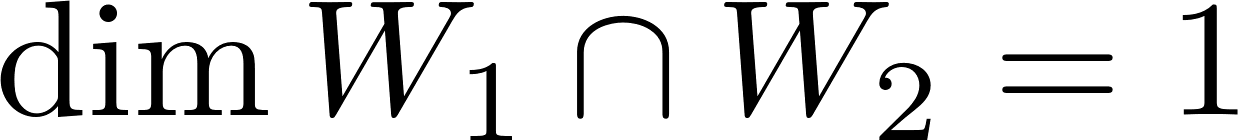 כיוון ש
ובצירוף משפט המימדים נקבל
נקבל
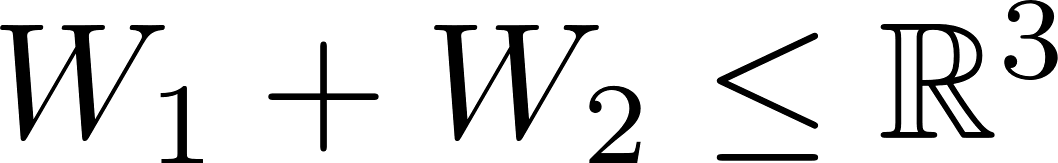 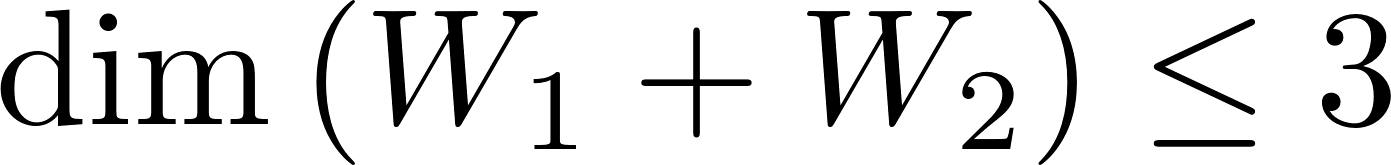 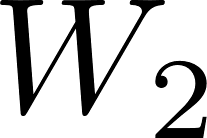 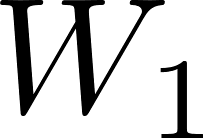 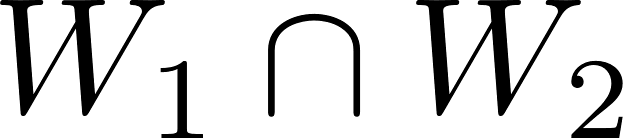 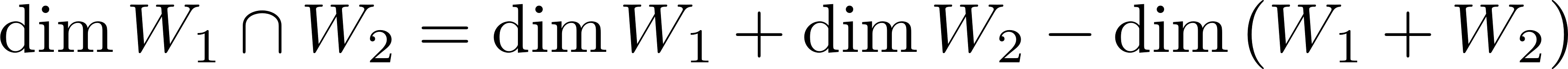 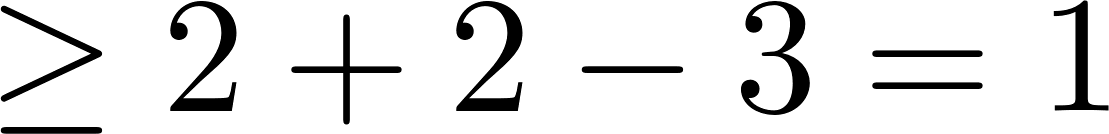 31
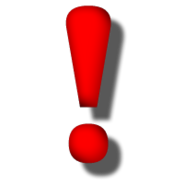 32